Planting a Random Forest
How to navigate an Infinite Dataset by Seeing the (Decision) Forest through the (Decision) Trees
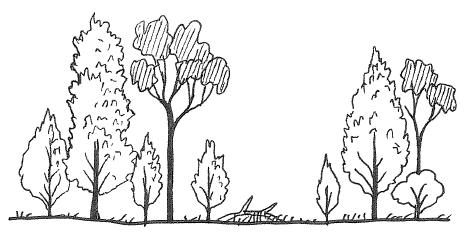 Alan Underwood - April 5, 2024
Agenda: 30mins…ish
5mins 	Survey: How is preference formed?
  5mins 	Demo: Window to the World
  5mins 	Explanation: Seeing the Decision Forest  		through the Decision trees
10mins 	Background: How I got started with AI   --------------------------------------------------------
  5mins 	Architecture Deep Dive: How it Works  (Don’t panic, we probably won’t have time for this)
Works Cited (2021-2023)
Decision Tree Algorithm Considering Distances Between Classes (2022)
https://ieeexplore.ieee.org/document/9810212

Visual and Linguistic Semantic Representations are Aligned at the Border of Human Visual Cortex (2021)
https://www.nature.com/articles/s41593-021-00921-6

Decoding Visual Neural Representations by Multimodal Learning of Brain-Visual Linguistic Features (2023)
https://arxiv.org/pdf/2210.06756.pdf

Sensory Perception Relies on Fitness-Maximizing Codes (2023)
https://www.nature.com/articles/s41562-023-01584-y
Works Cited (2021-2023)
The important part!
Decision Tree Algorithm Considering Distances Between Classes (2022)
https://ieeexplore.ieee.org/document/9810212

Visual and Linguistic Semantic Representations are Aligned at the Border of Human Visual Cortex (2021)
https://www.nature.com/articles/s41593-021-00921-6

Decoding Visual Neural Representations by Multimodal Learning of Brain-Visual Linguistic Features (2023)
https://arxiv.org/pdf/2210.06756.pdf

Sensory Perception Relies on Fitness-Maximizing Codes (2023)
https://www.nature.com/articles/s41562-023-01584-y
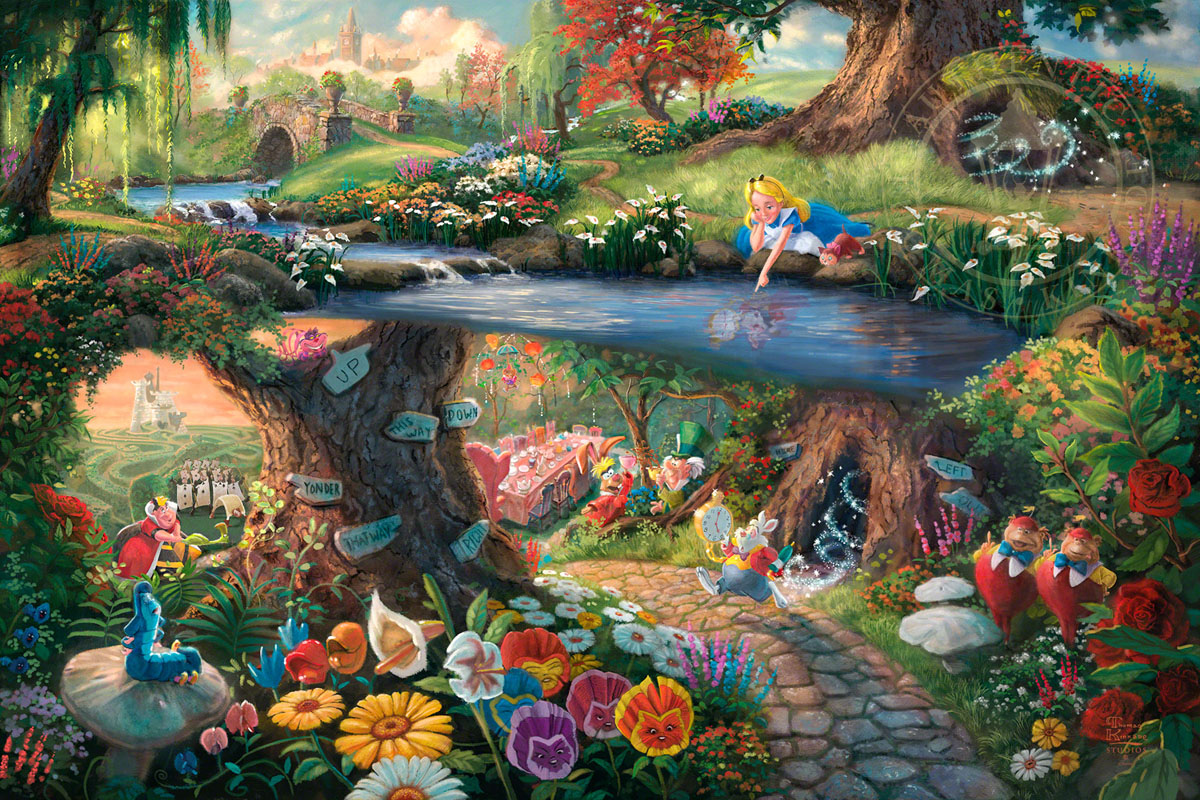 “I know who I WAS when I got up this morning, but I think I must have been changed several times since then.”
— Alice’s Adventures in Wonderland, Lewis Carroll
Survey:How is preference formed?
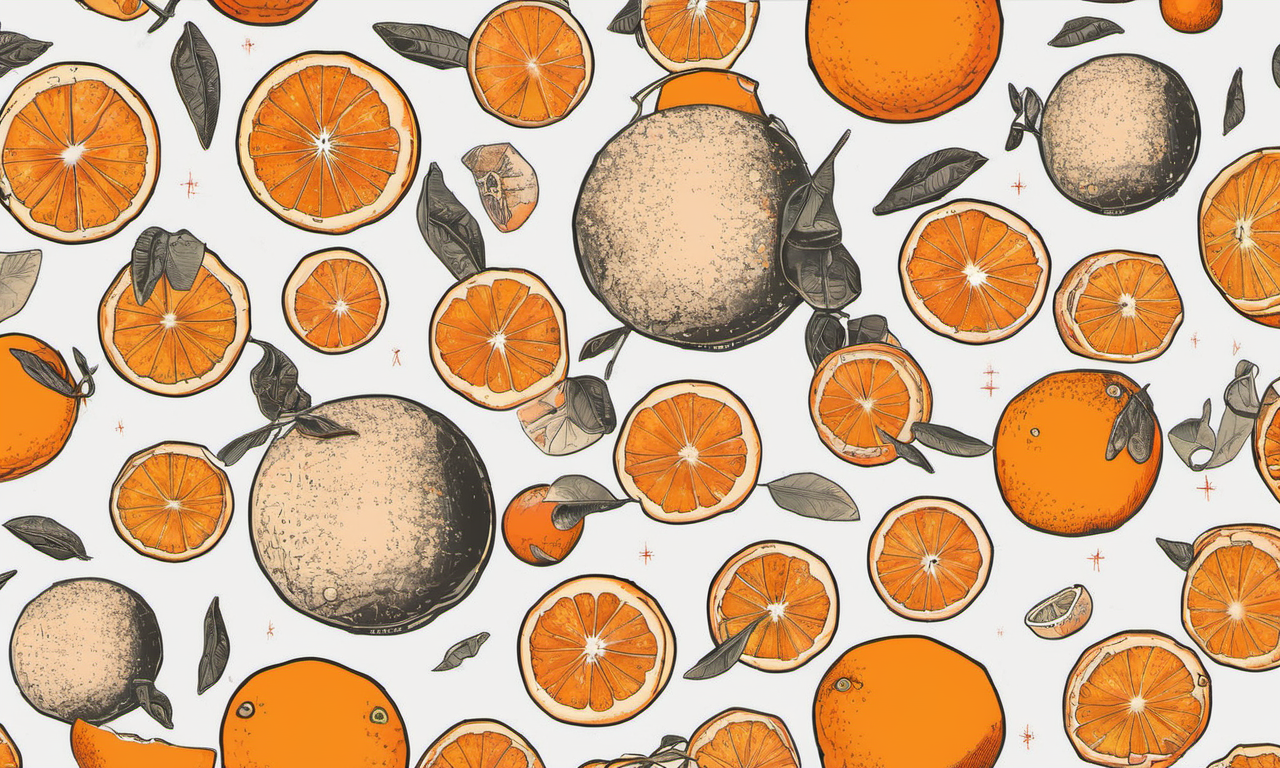 Survey: Oranges or Pluto?menti.com
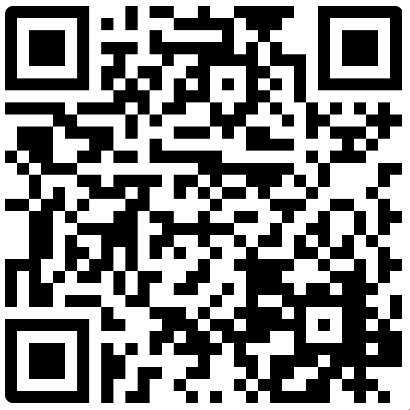 5356 5874
Why do AIs such as GPT need human input at all?
Preference.
When navigating an infinite dataset, you need to know where to go.
Seeing the Random Forest through the Decision Trees
Random Forests
Decision Forests
Random Forest
https://medium.com/@roiyeho/random-forests-98892261dc49 (2023)
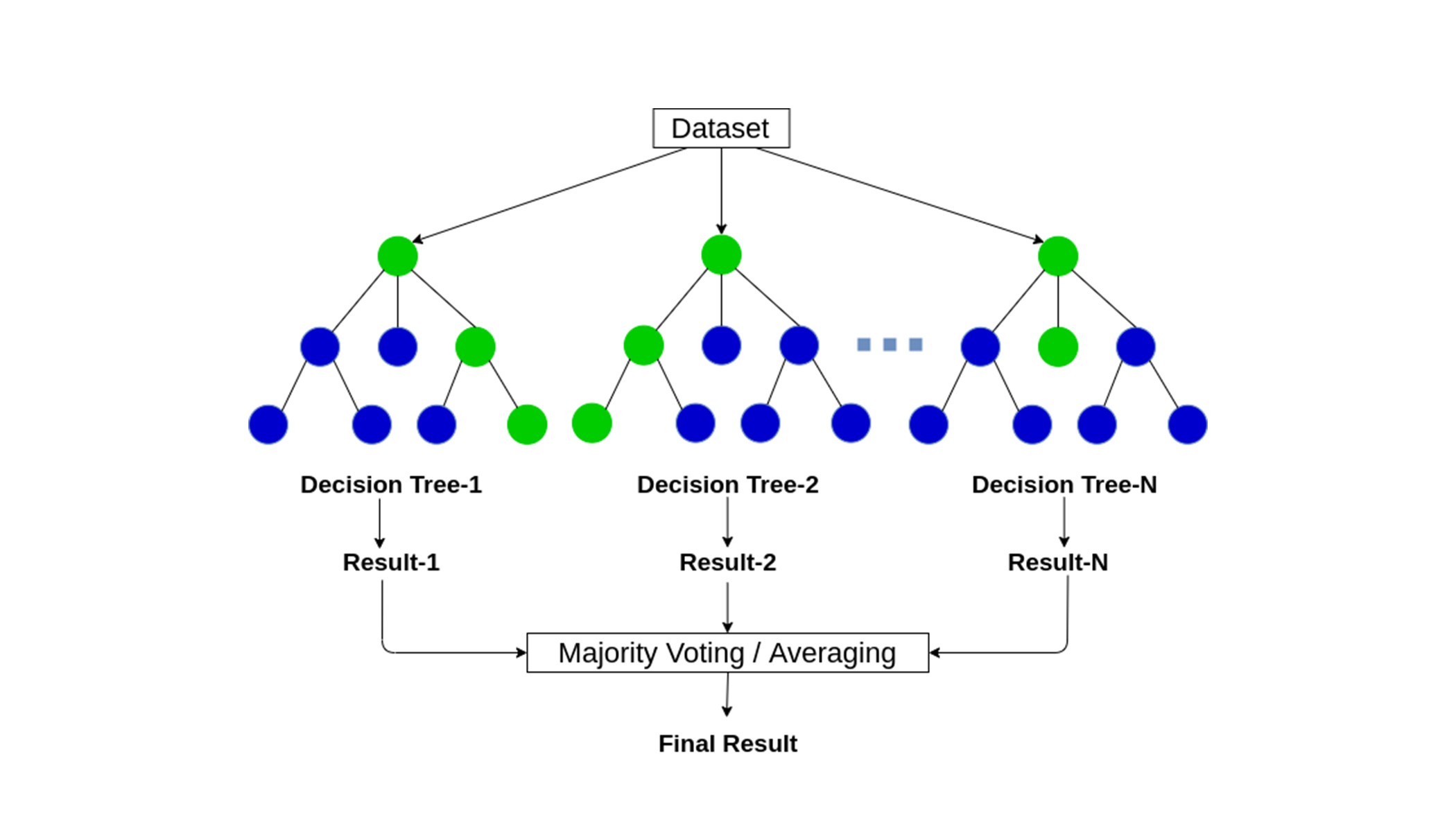 Imagine an Infinite Plane
Imagine an Infinite Plane
Imagine an Infinite Dataset
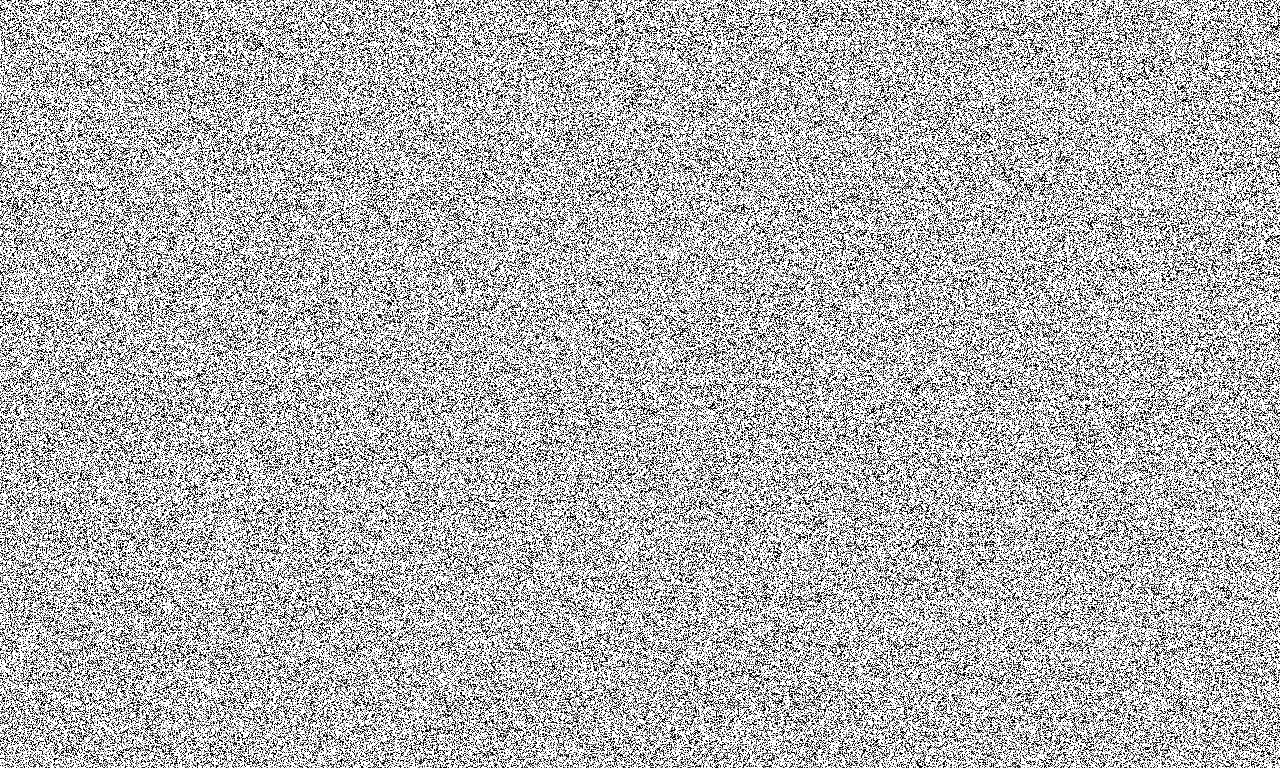 How do you navigate… that?
Preference
Let’s try it…
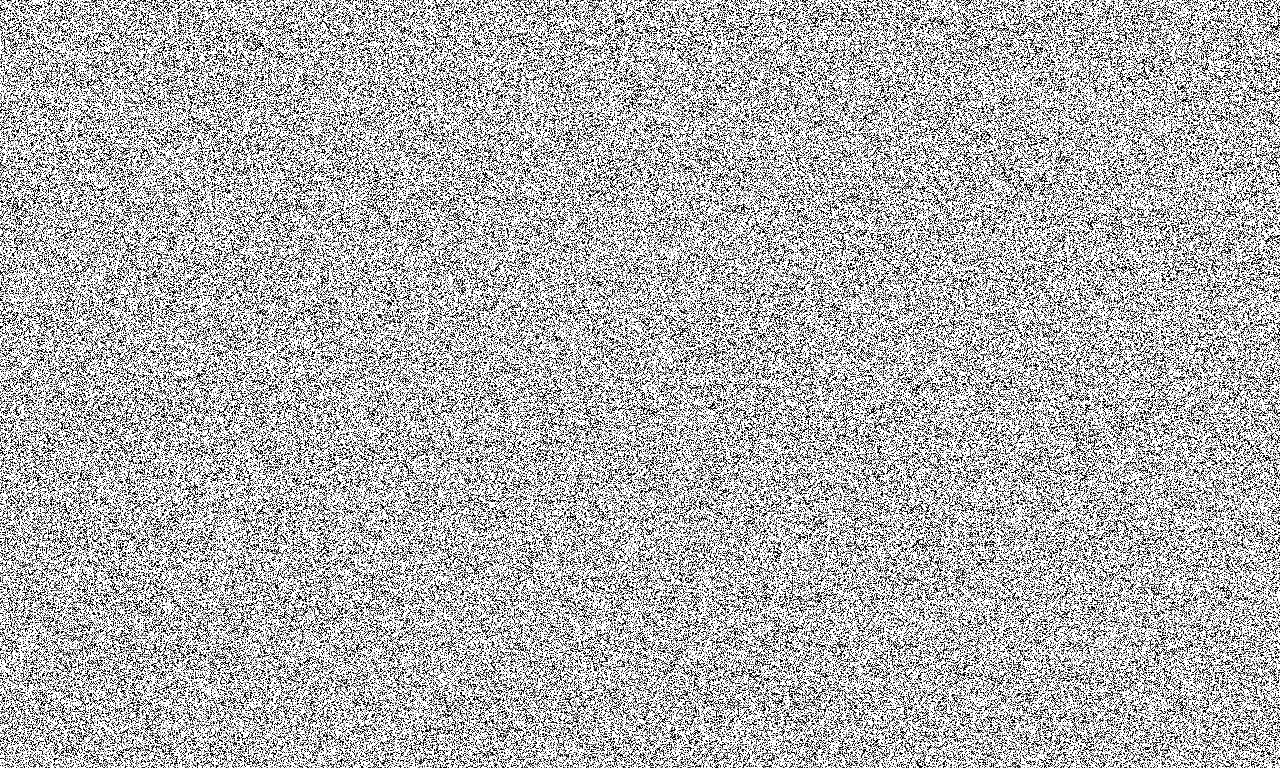 Here is an “infinite” dataset of Gaussian Noise
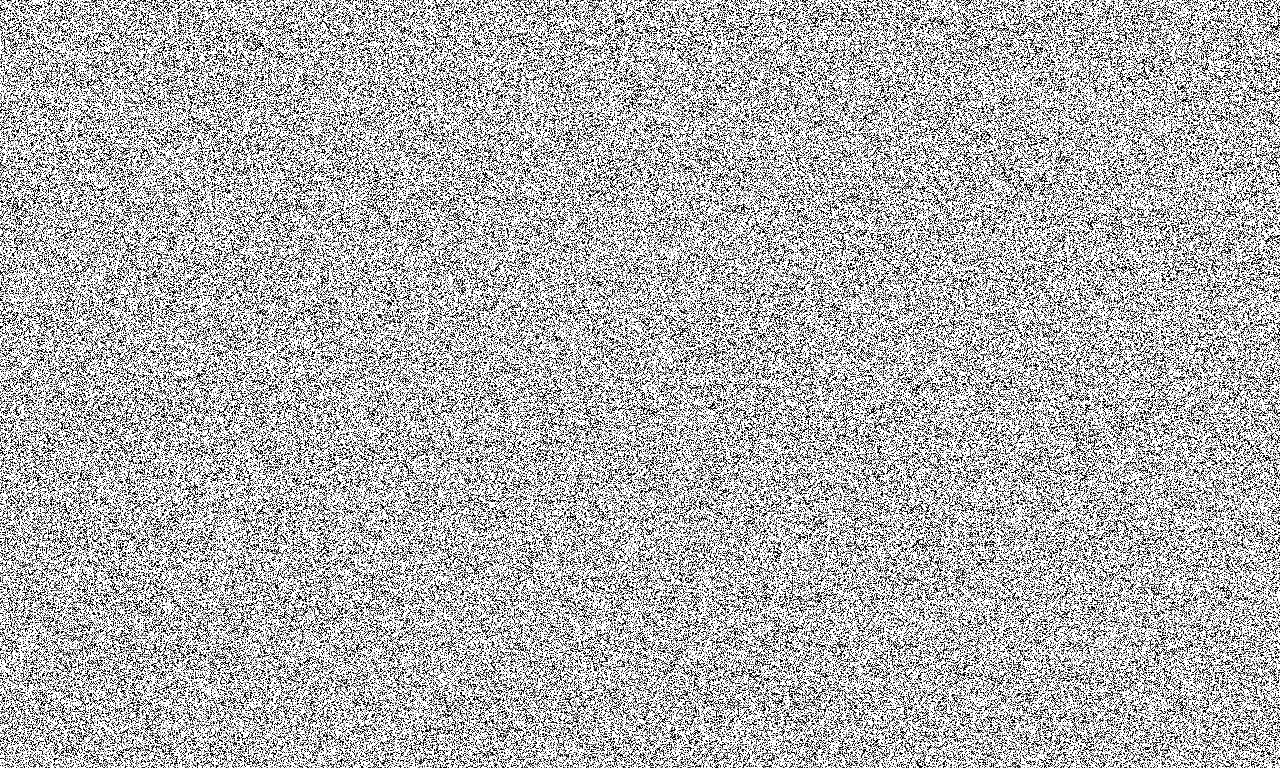 Let’s navigate it together!
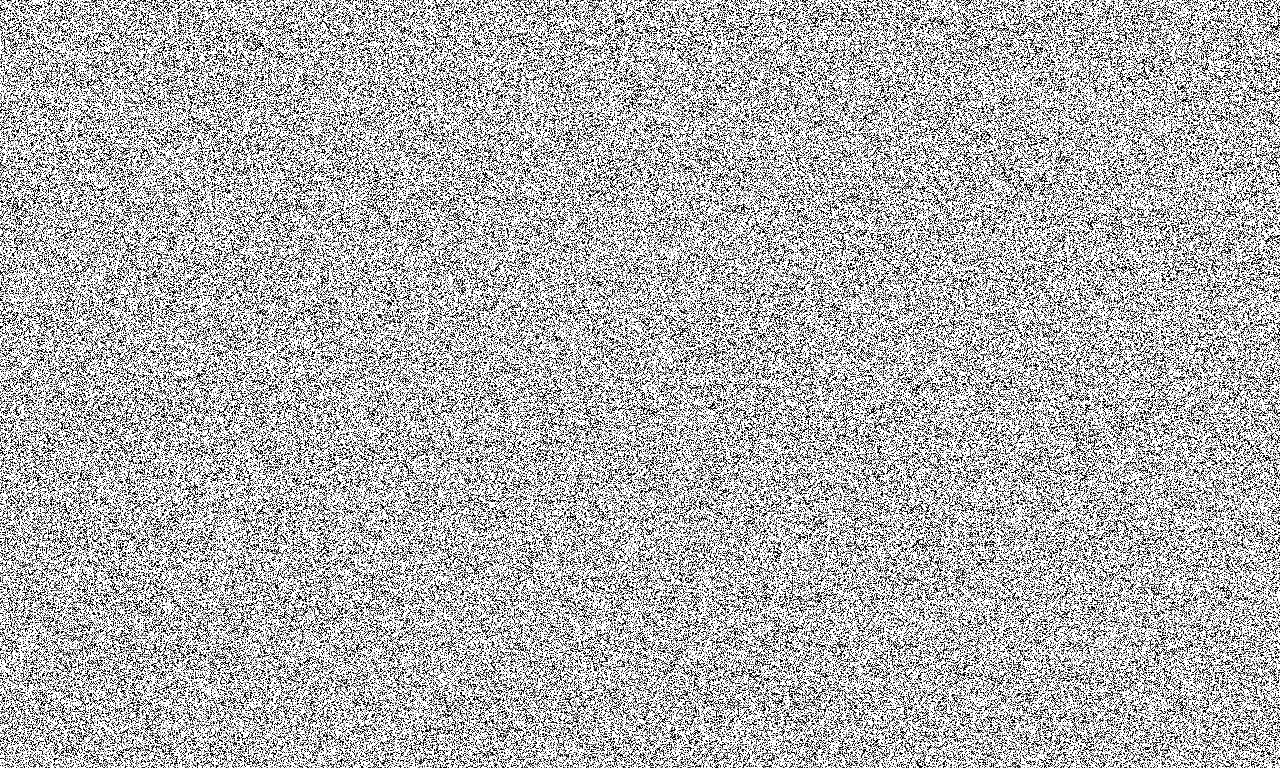 First, we make a decision:
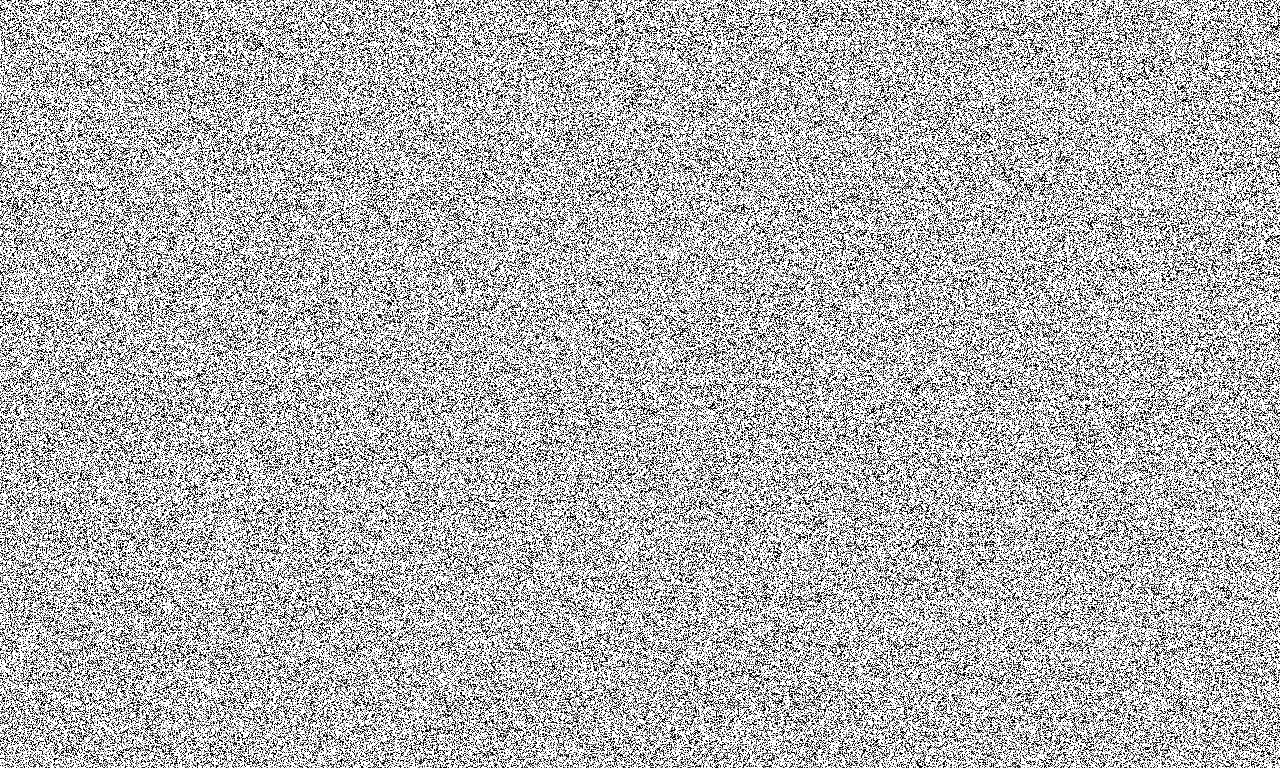 First, we make a decision:
Start Here
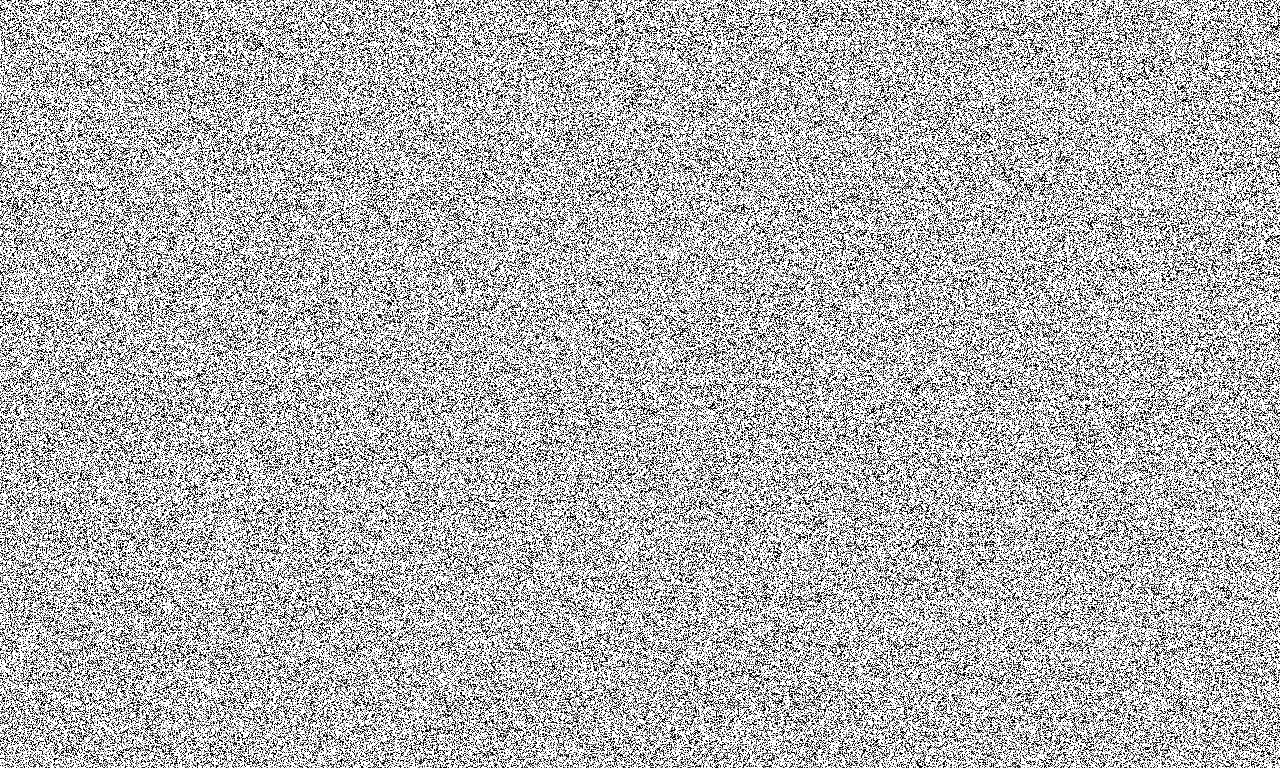 Make another decision
Go Here
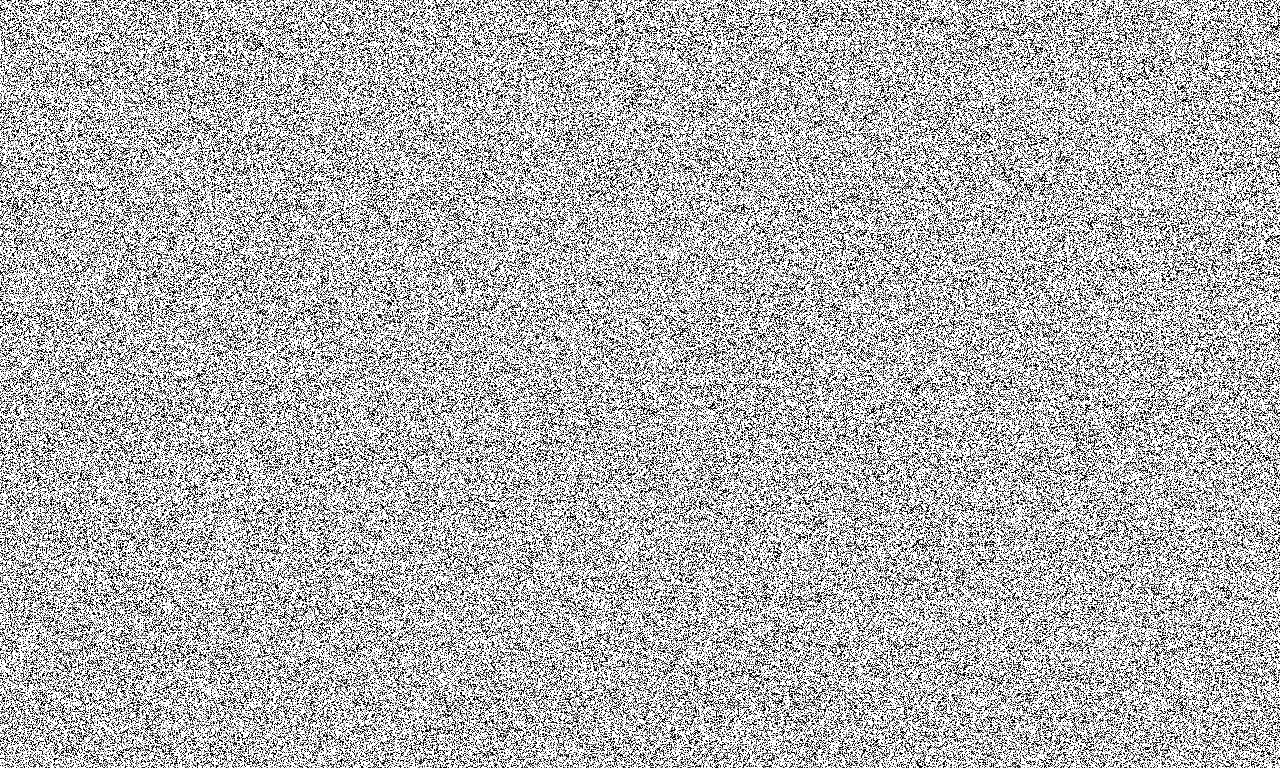 And another…
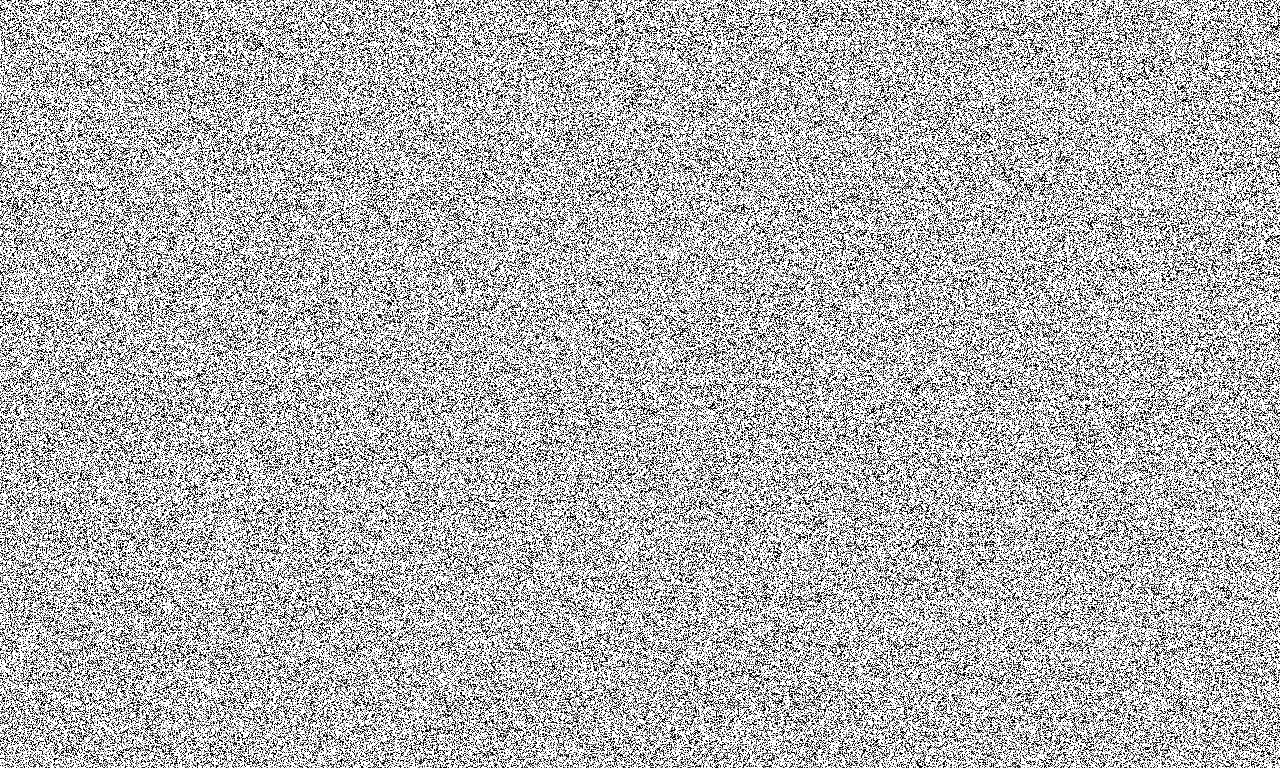 And another…
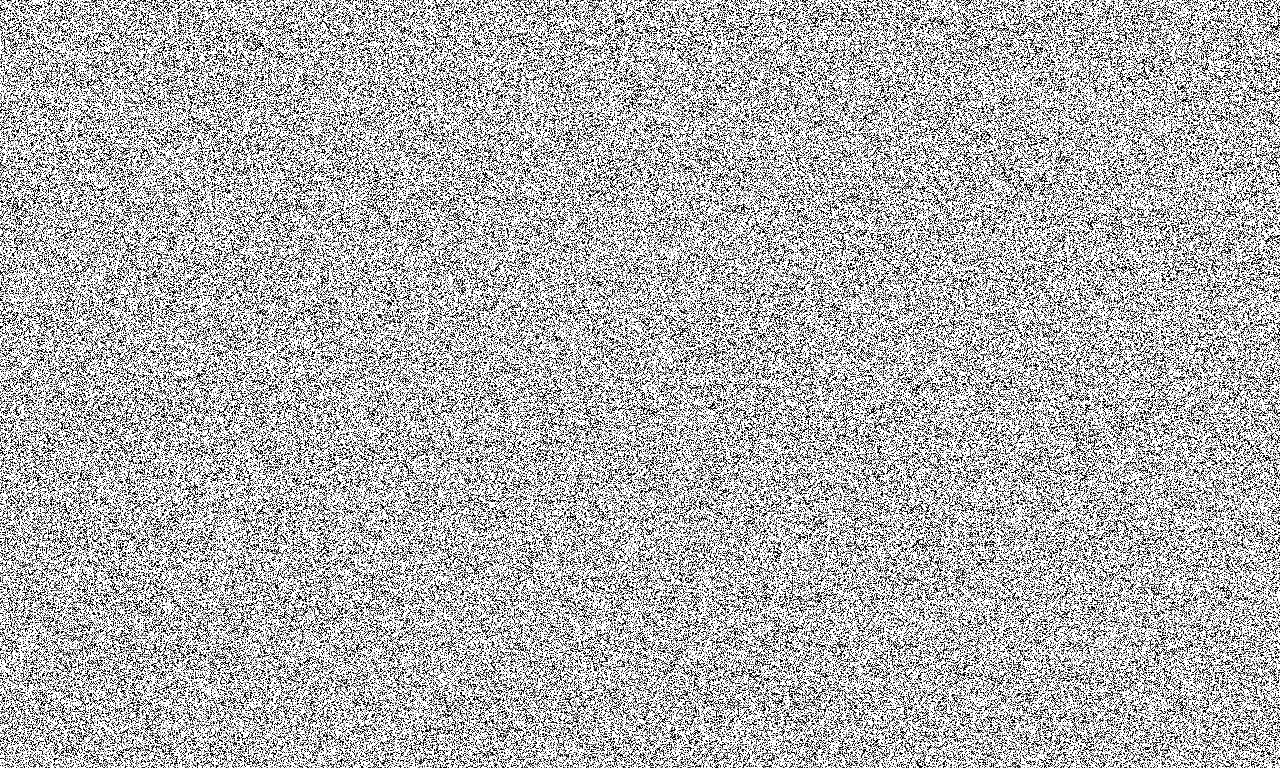 And another…
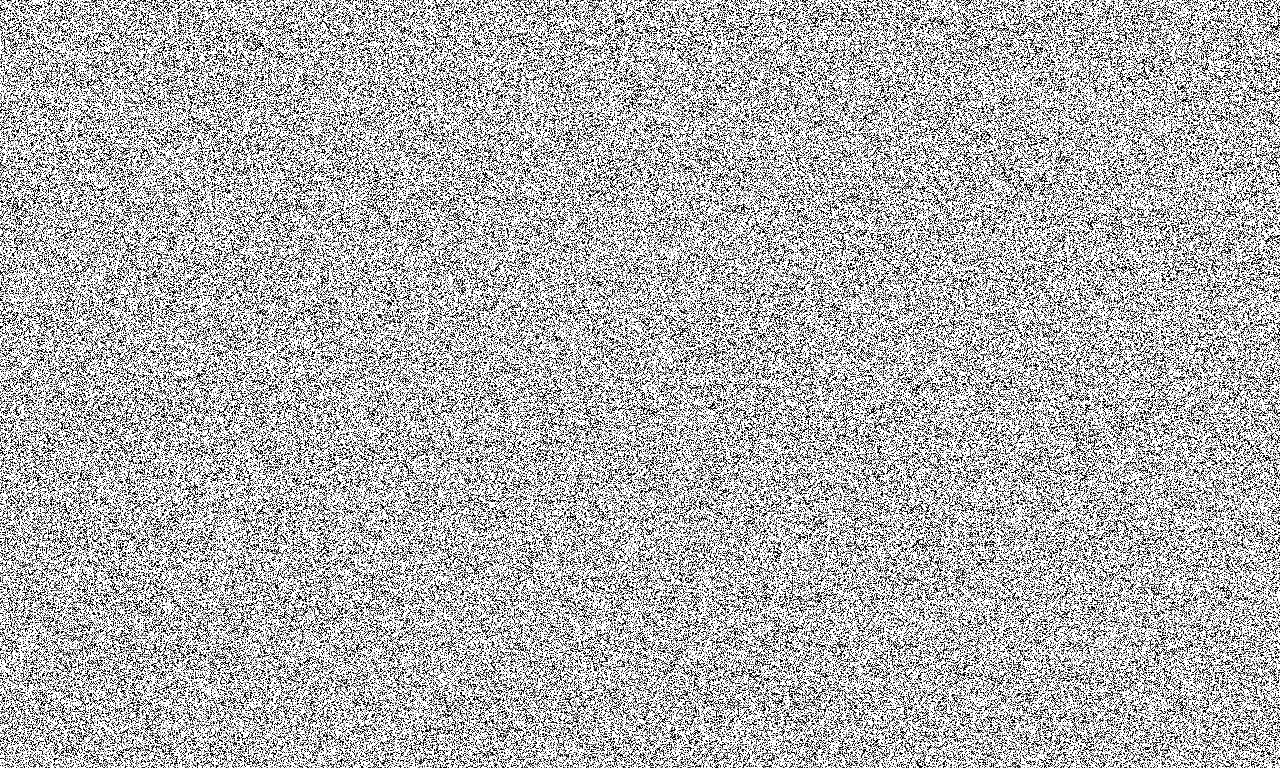 And another…
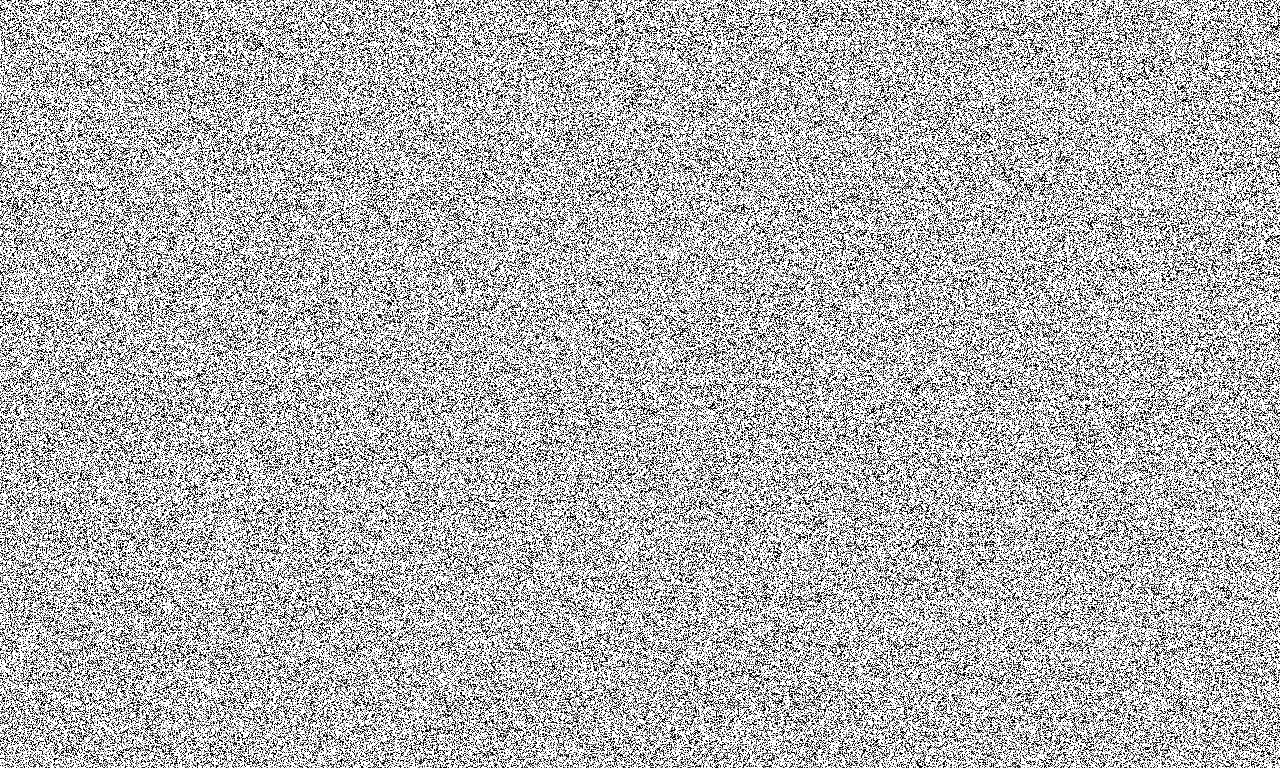 And another…
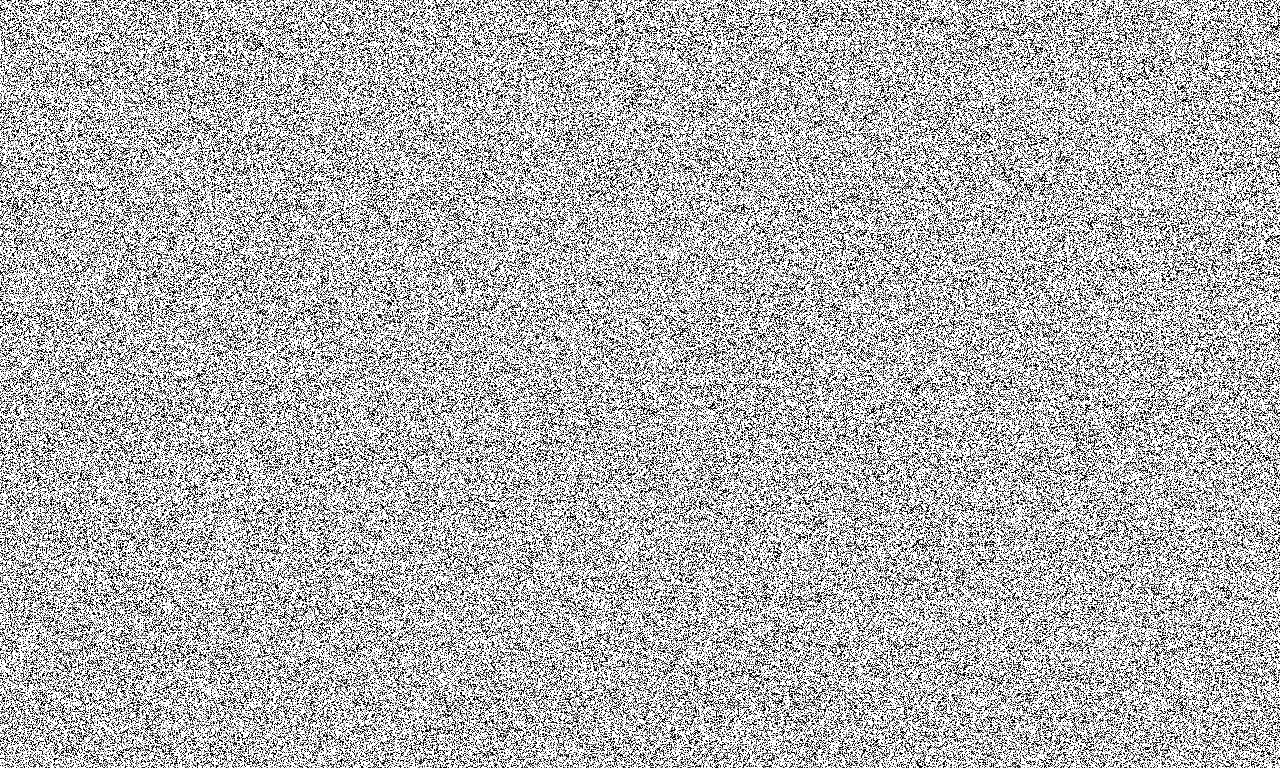 This is a Decision Tree
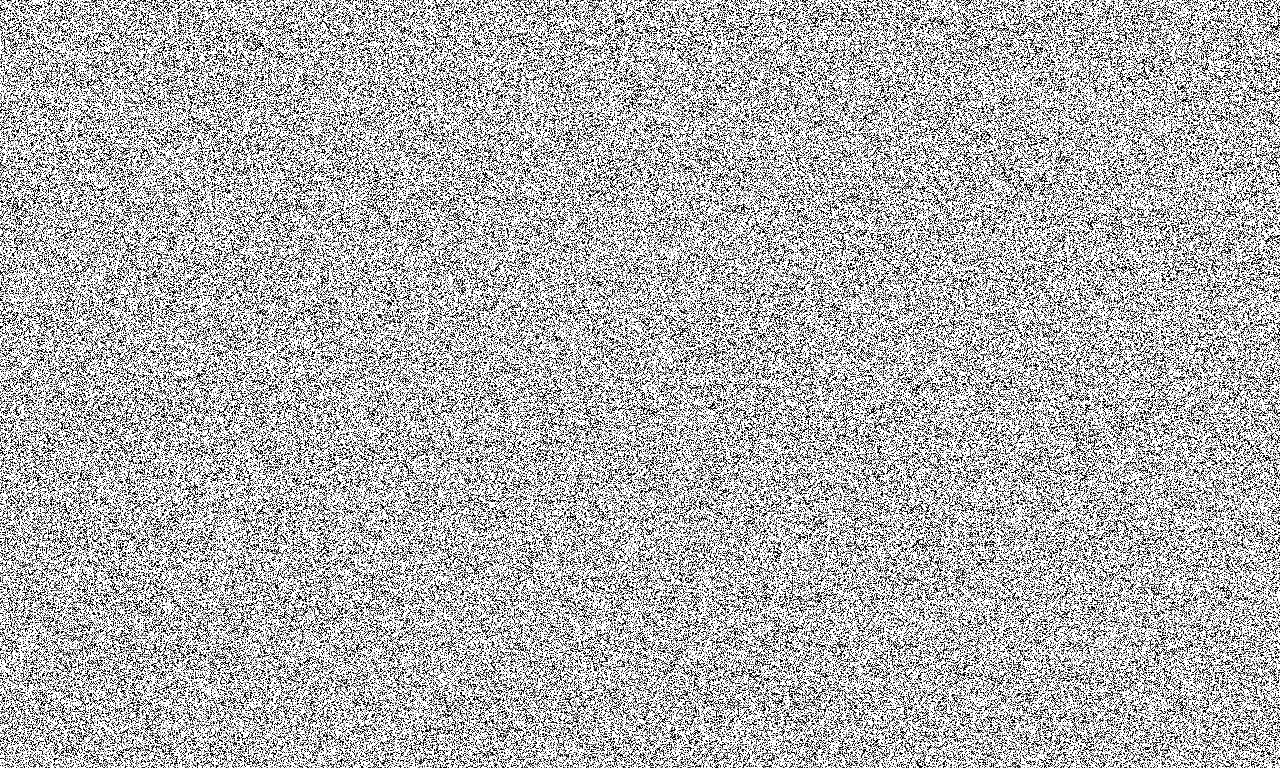 Another Decision Tree
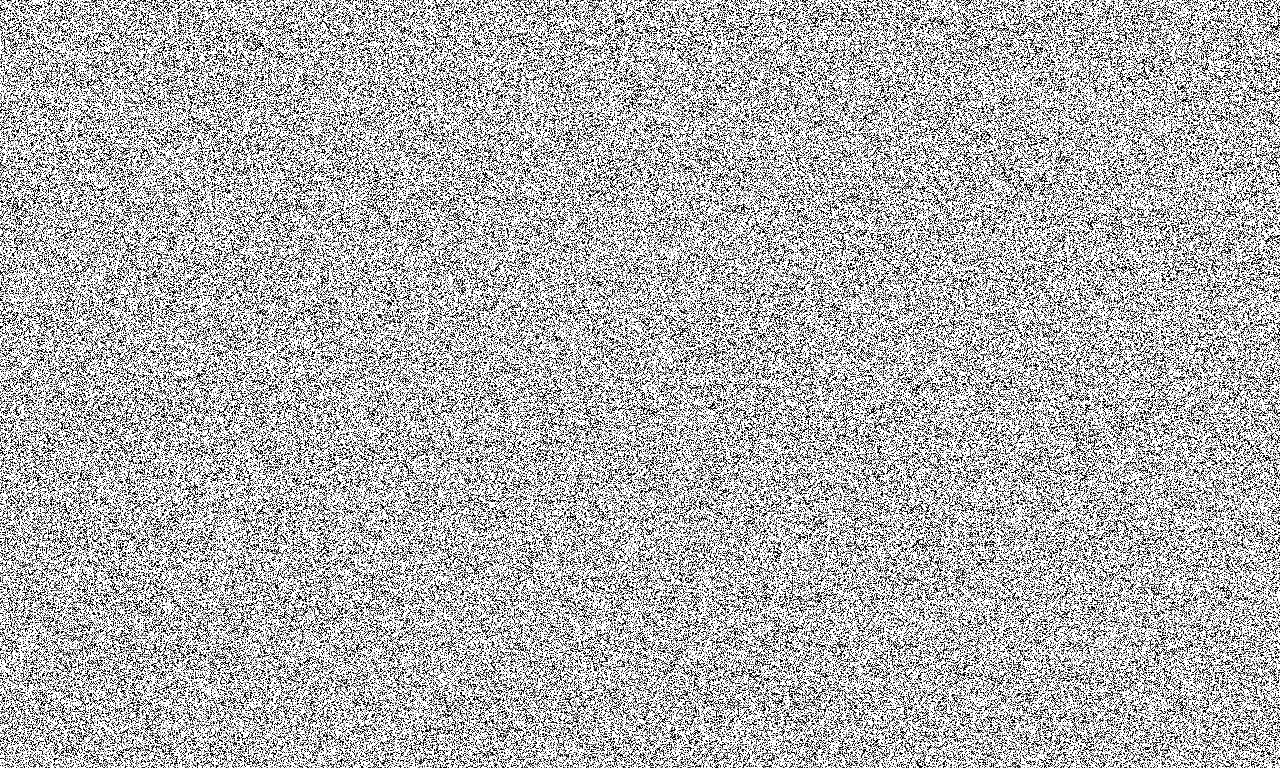 This is a Decision Forest
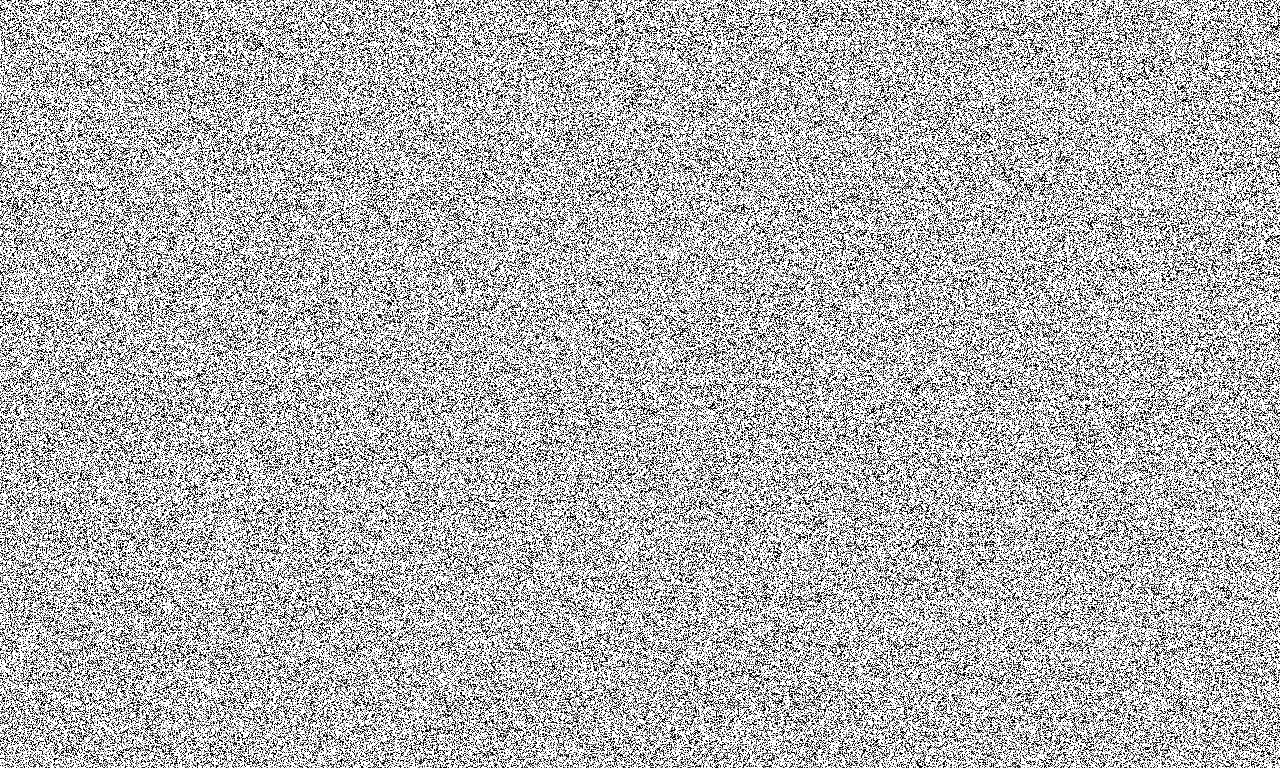 Random Forest
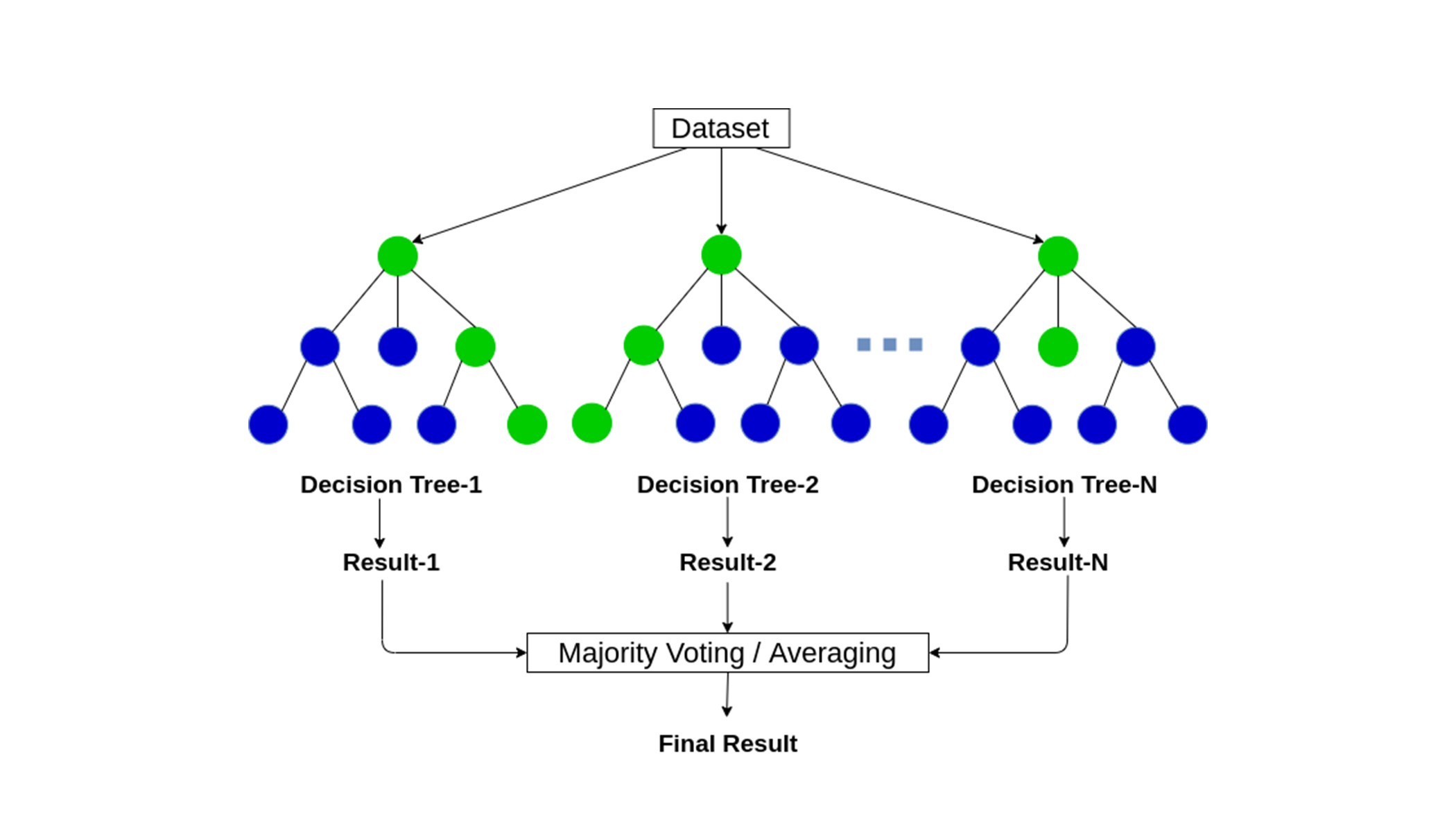 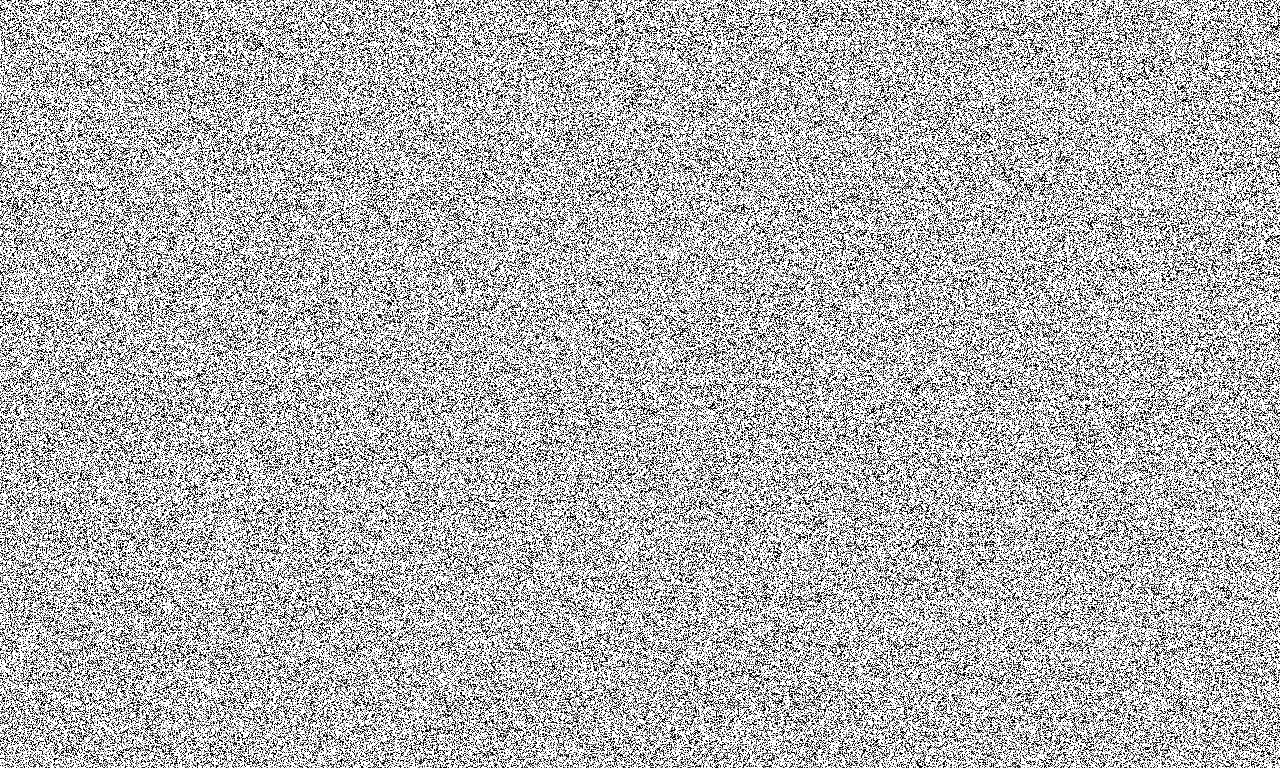 Decision Forest
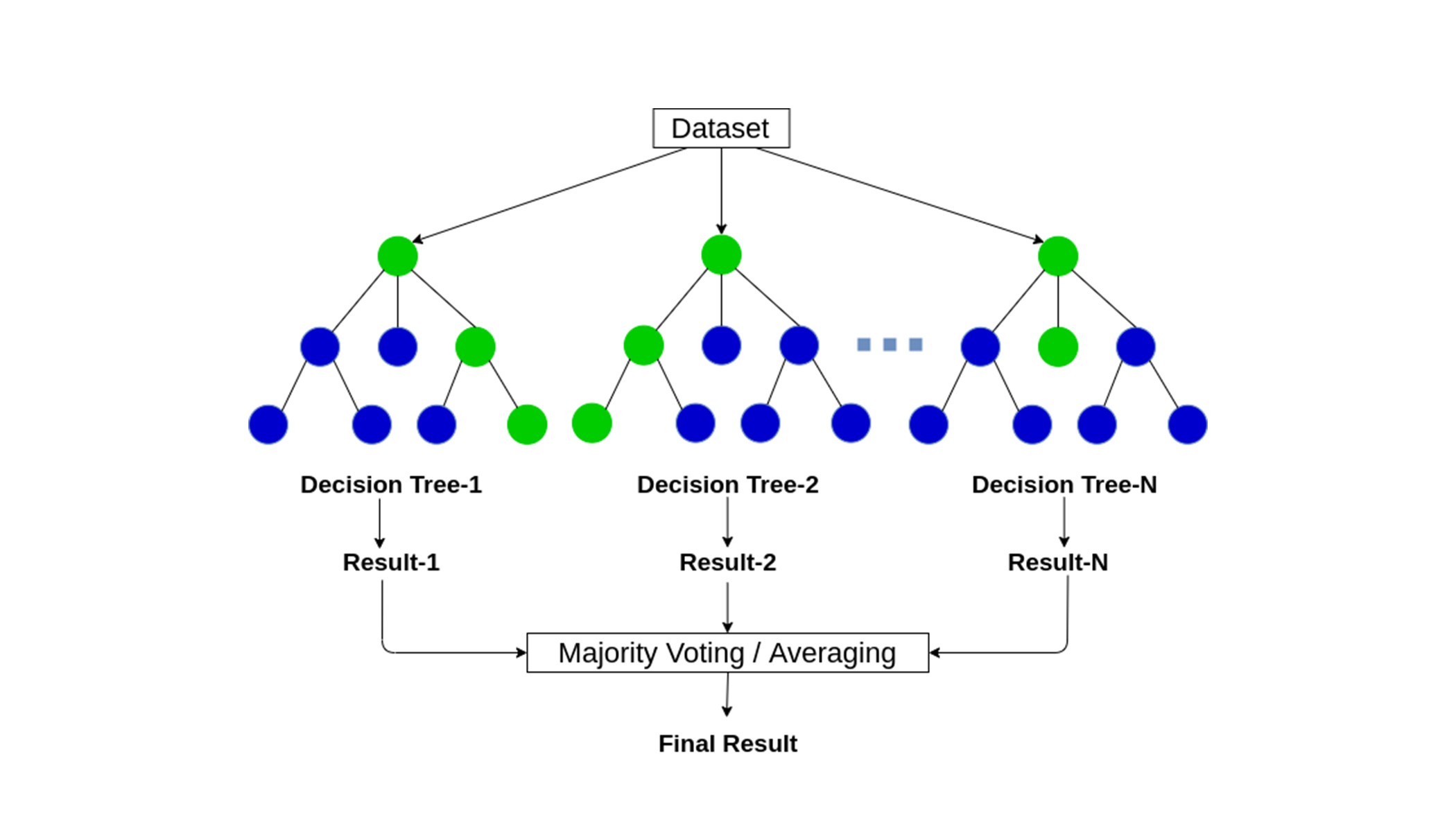 It may seem random, but is it?
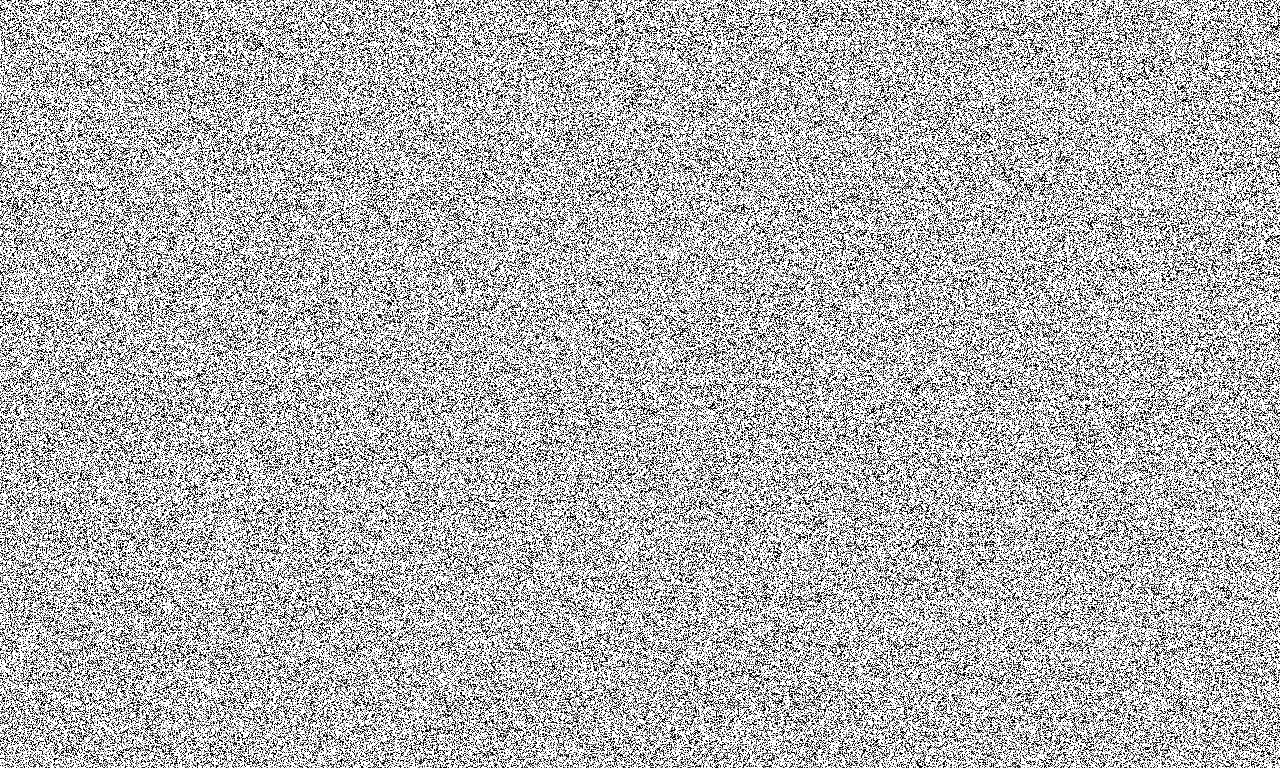 How Did We Get here?
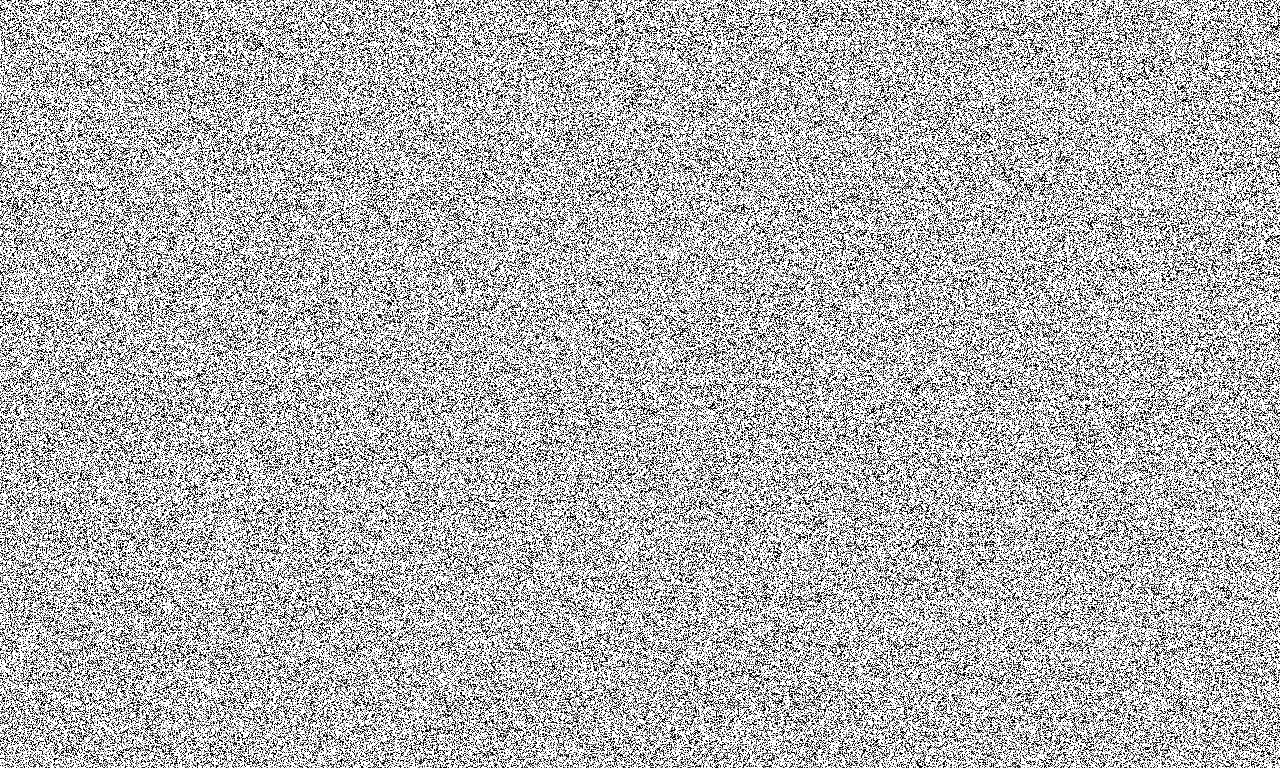 How Did We Get here?
Letting the Days Go By…
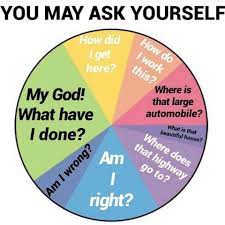 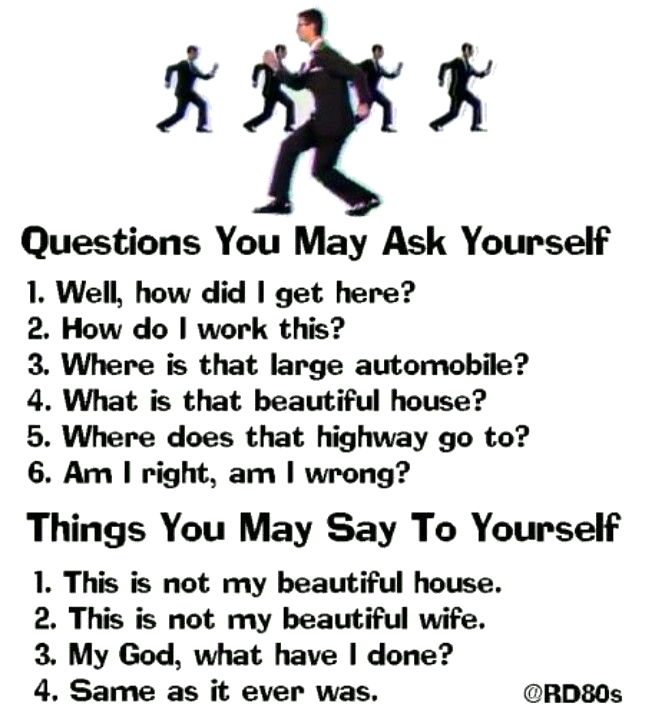 How Did We Get here?
Letting the Days Go By…
By expressing a preference.
How can you start with AI?
How can you start with AI?
Letting the Days Go By…
Start with a preference.
How can you start with AI?
Letting the Days Go By…
Make a Decision
How can you start with AI?
Letting the Days Go By…
Make another Decision
Demo:Window to the World
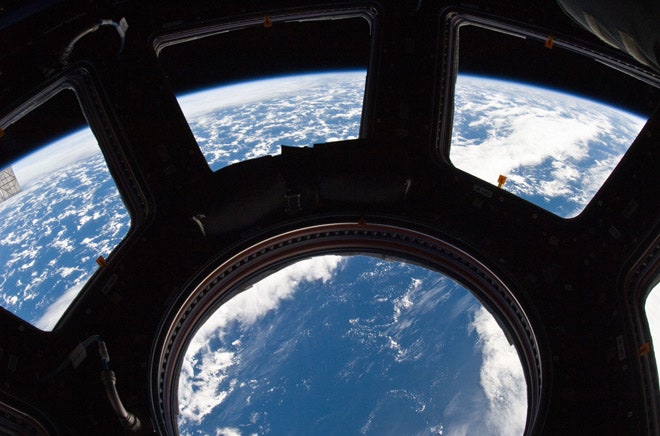 Why is it calledWindow to the World?
Preference is solid
Preference is invisible
Like a...window
Preference is aWindow to the World
Every Window is a Doorif you’re brave enough to go through it.
How did you get started with AI?
But what they’re really asking is…
How do I get started with AI?
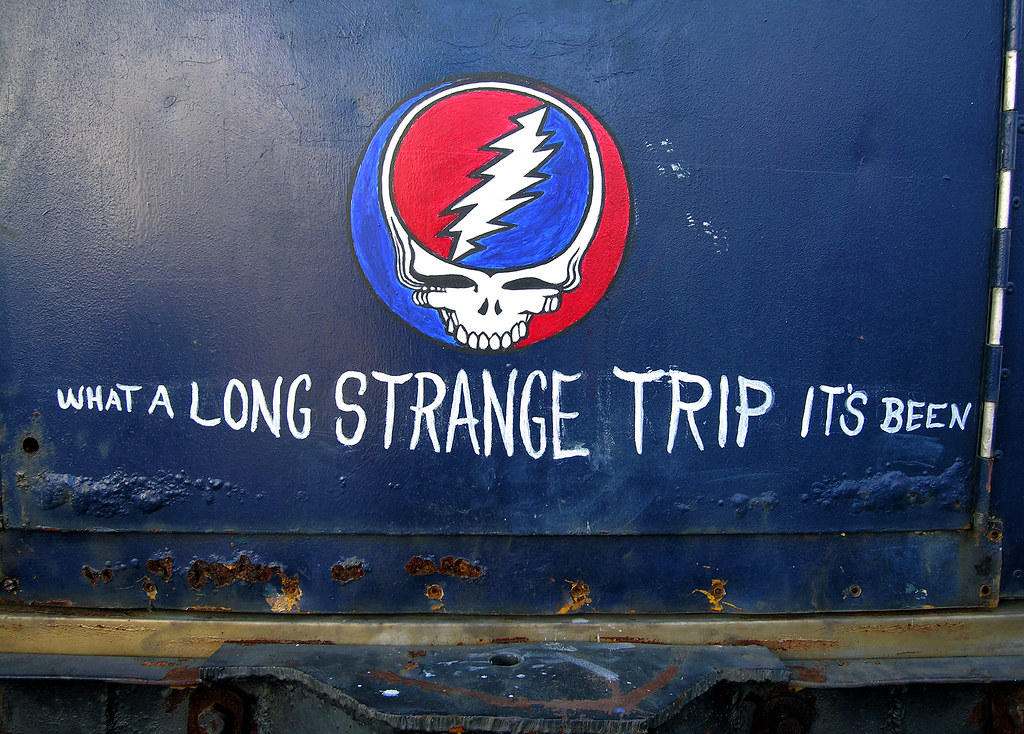 2011: IBM Watson defeats Ken Jennings
Watson’s main innovation centered on its ability to quickly execute hundreds of algorithms to simultaneously analyze a question from many directions, find and score potential answers, gather additional supporting evidence for each answer, and evaluate everything using natural language processing. The more of its algorithms that independently arrived at the same answer, the higher Watson’s confidence level. If the confidence level was high enough, Watson was programmed to buzz in during a game of Jeopardy! If not, Watson wouldn’t buzz. Watson performed all of these calculations in about three seconds.
Naïve Bayesian Classifiers
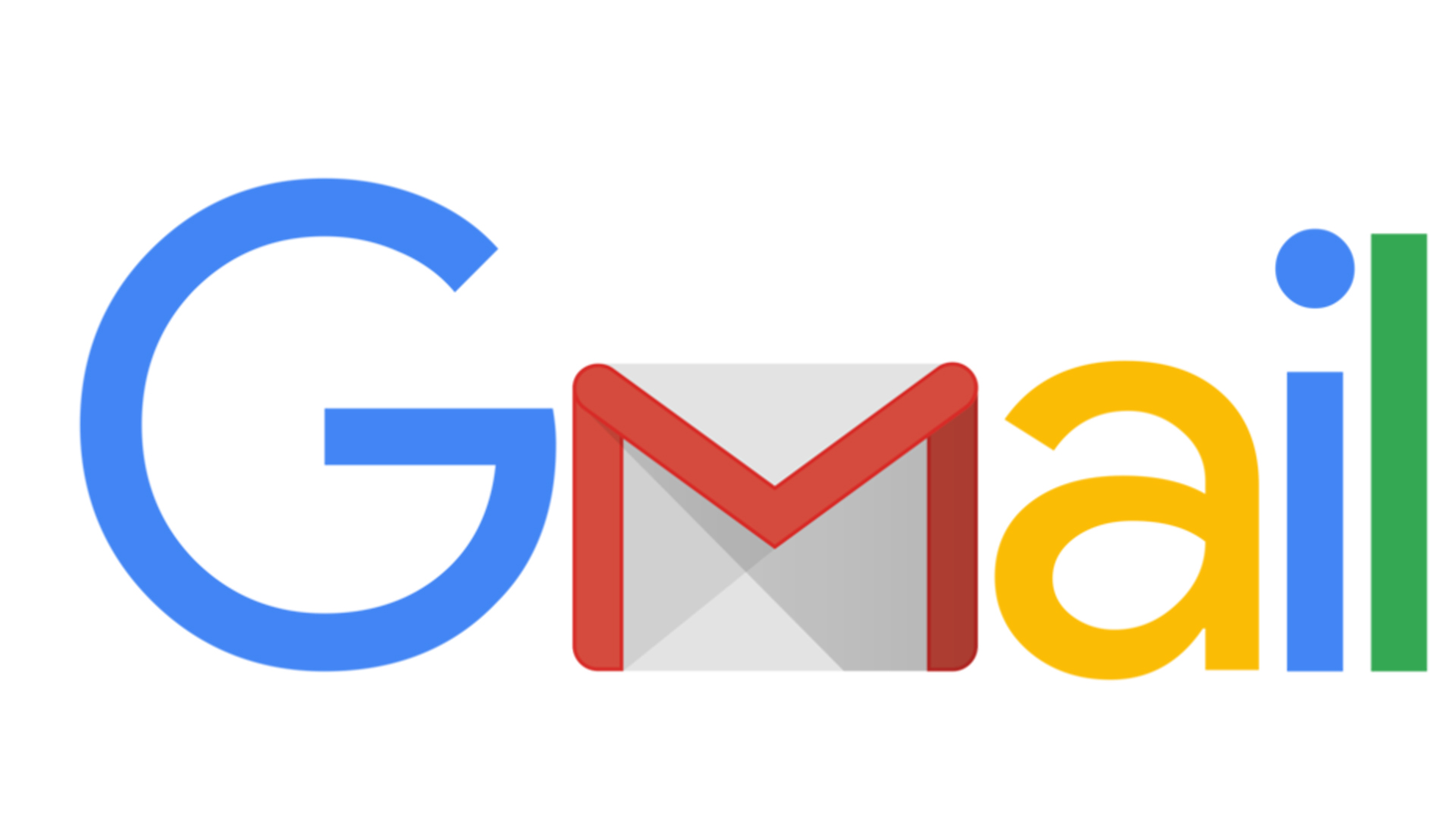 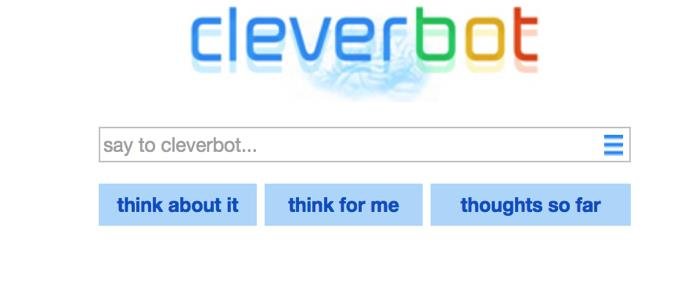 ChatBot
ChatBot
CatBot
“Meow” Around the World
Mew Meu Mao Miaav Miauw MiauNaiou Miau Miya Miaou Miao Мяу Nyan Yaong Miyav Mjau Nyávog Myaun Miu Miaw Miaun Mňau Meong Mjá Myau Myaw Miaw Mroang Miayeut Meach Miaauw Ngiyavuma Maw Meaw Gihiya
CatBot actually shipped…
CatBot Enterprise
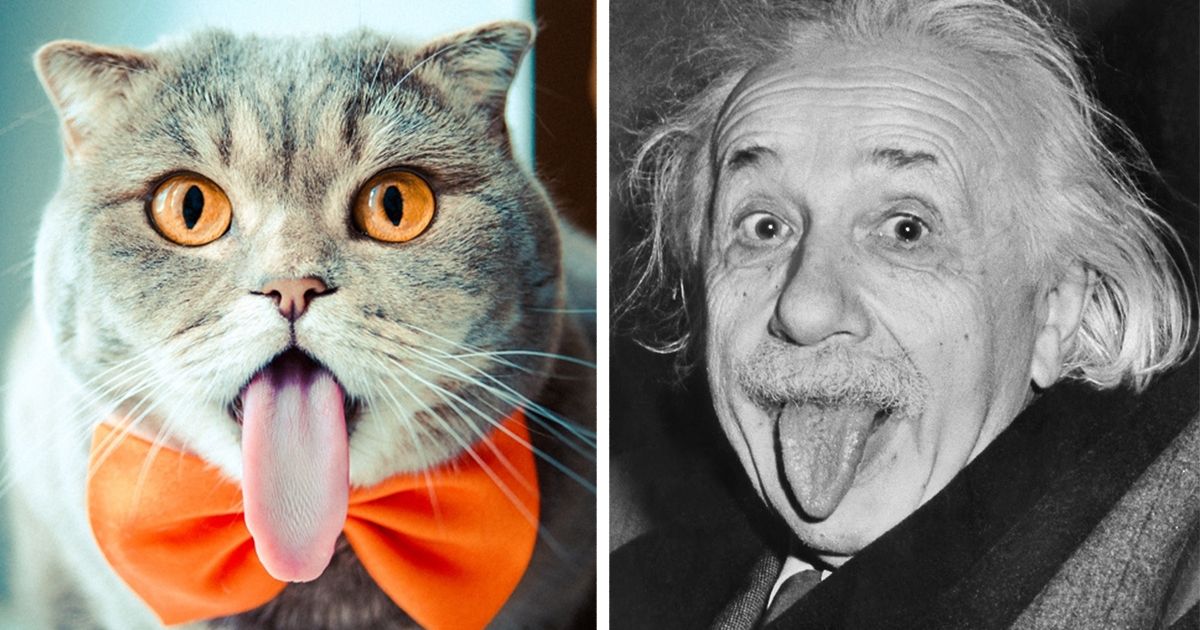 But… it turns out that
Cats are actually really smart.
Model Organisms
Organism	Neurons
Albert Einstein	86,000,000,000
Crow		1,500,000,000
Cat		760,000,000
Chicken		220,000,000
Bee		960,000
Ant		250,000
Zebrafish	200,000
Fruit Fly		150,000
Round worm	302
Yeast		0
Biological Neuron
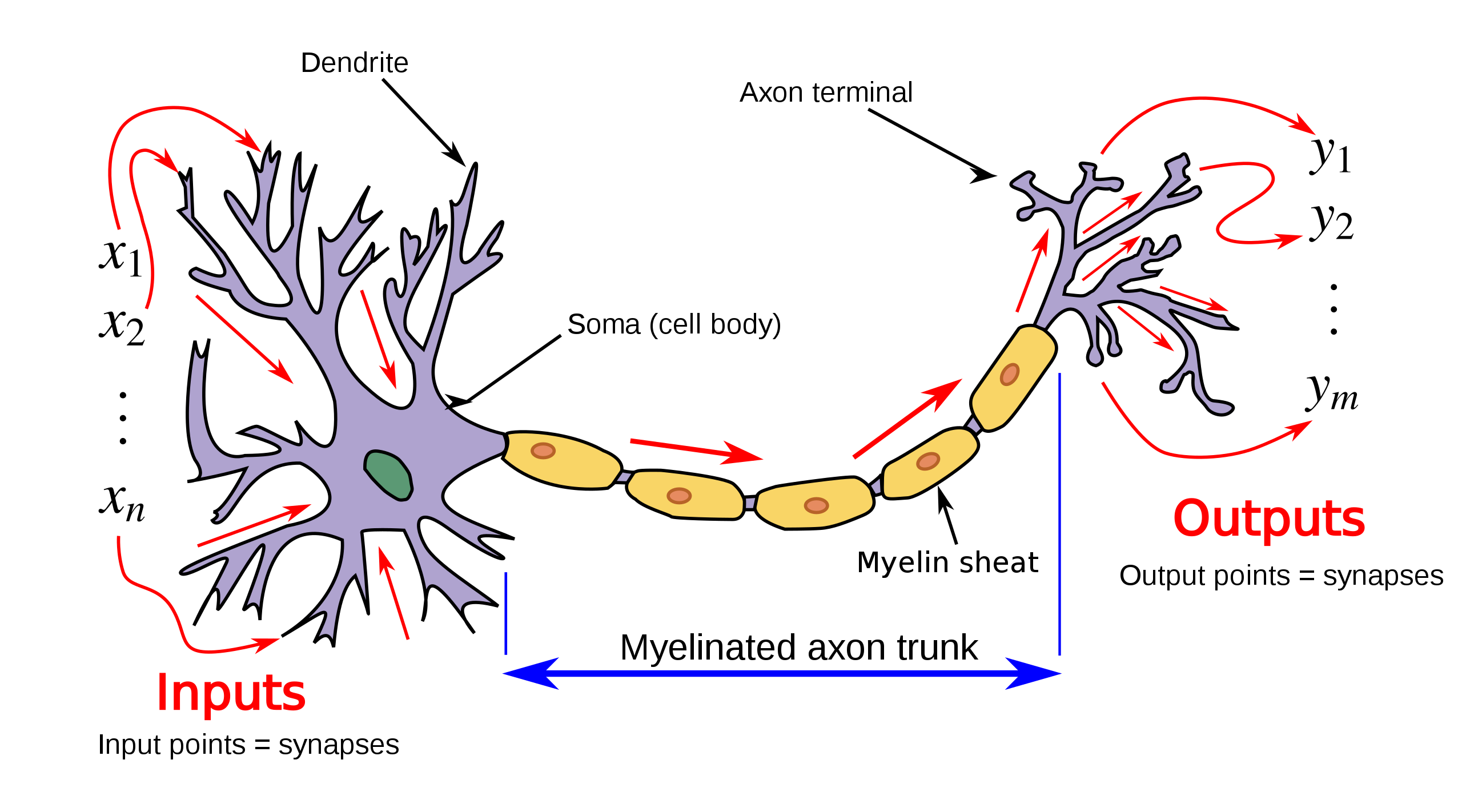 Artificial Neuron (1943)
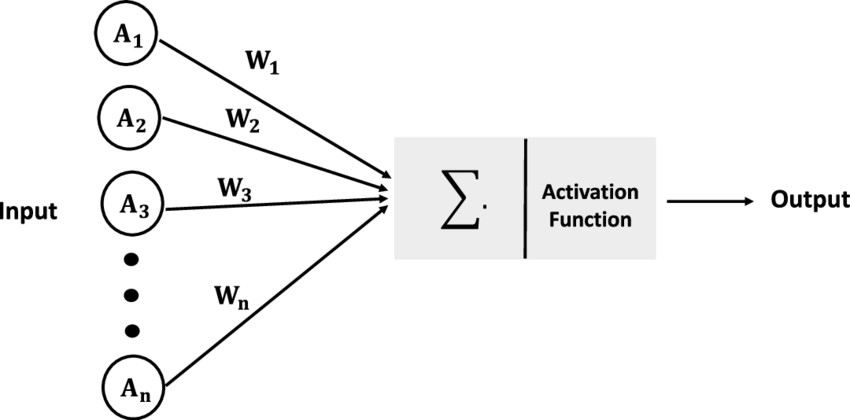 Artificial Neural Nets (1980)
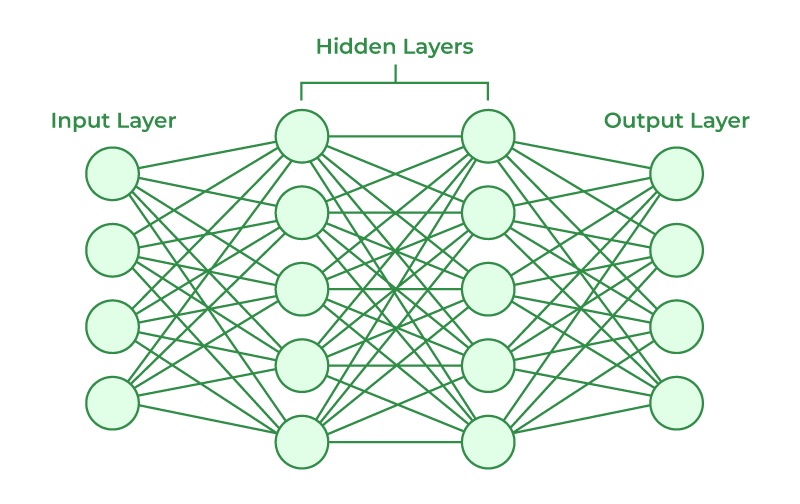 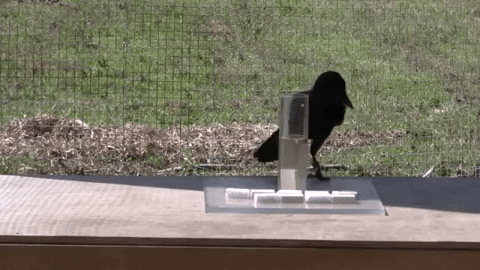 Birds are really smart too.
Fish?
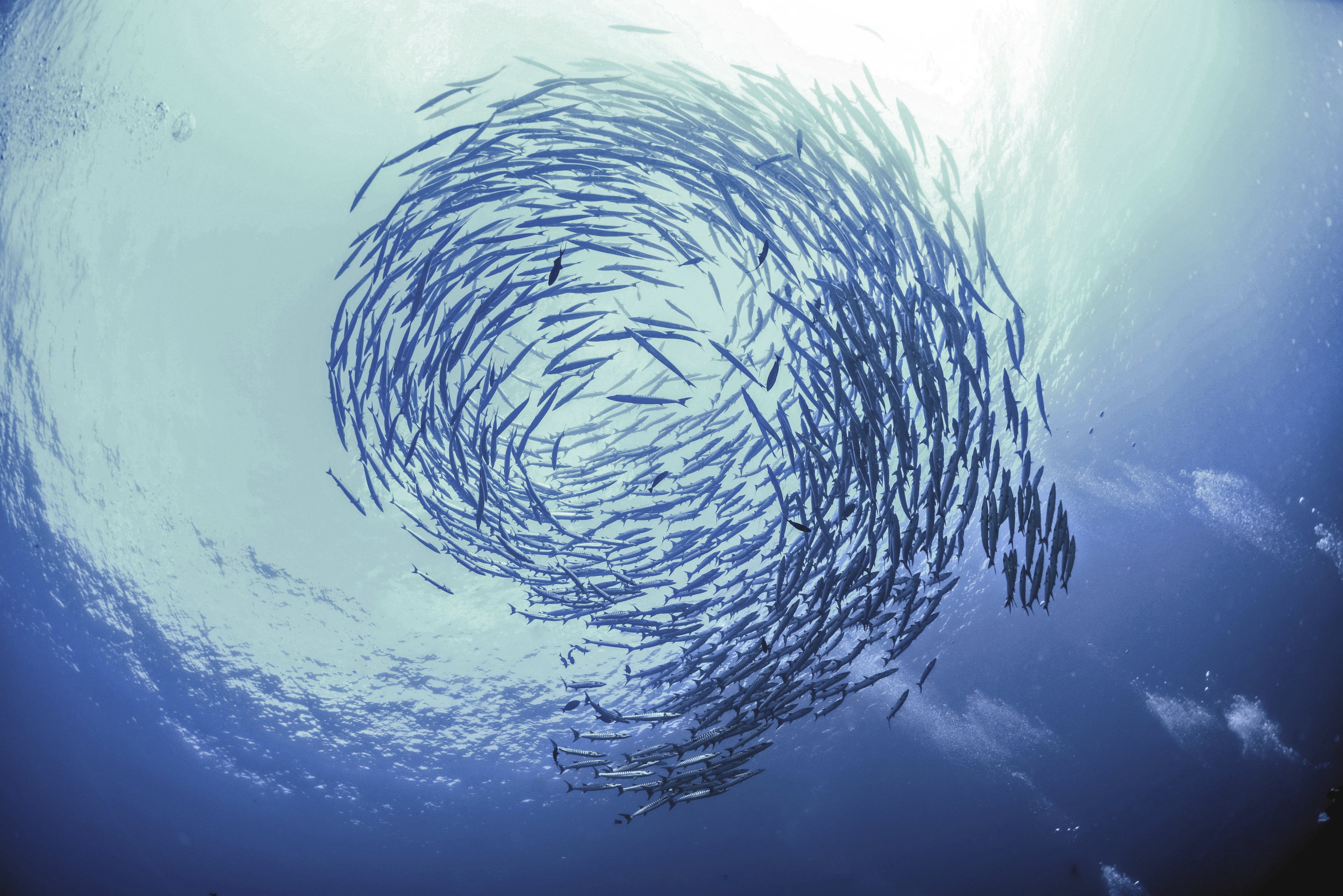 What about insects?
Traveling Salesman Problem
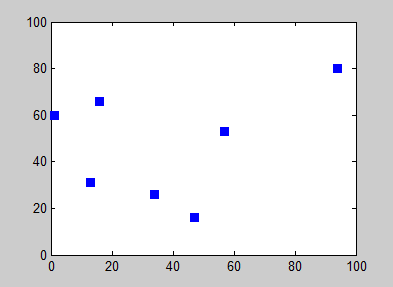 Ant Colony Optimization
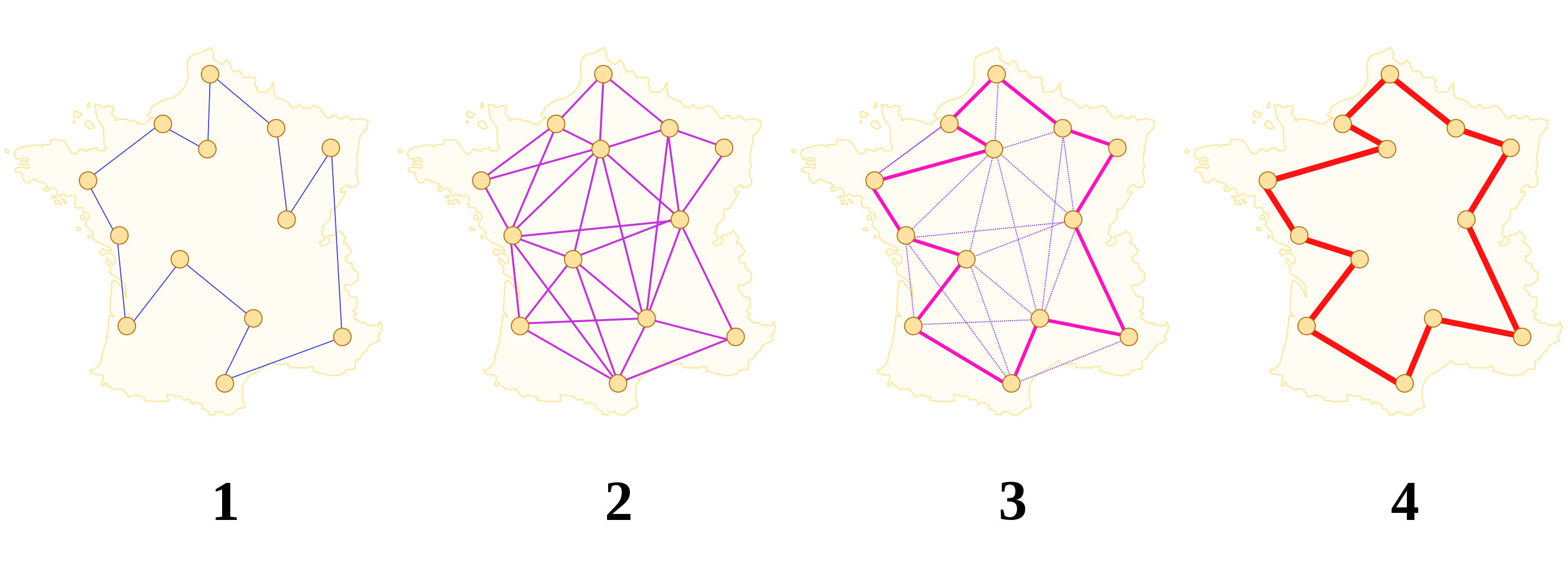 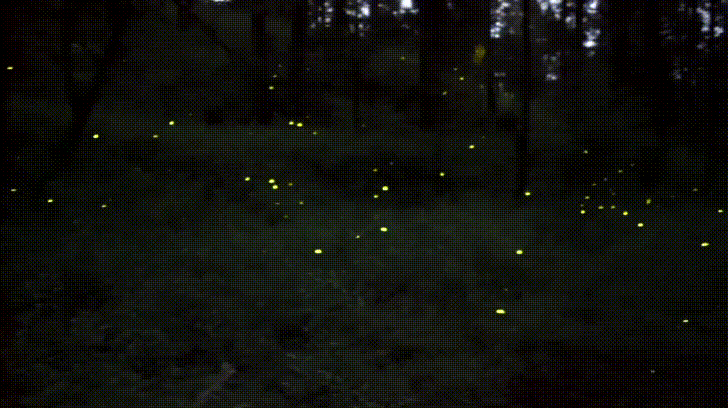 “Time flies like an arrow. 
Fruit flies like a banana.”
— Groucho Marx (maybe)
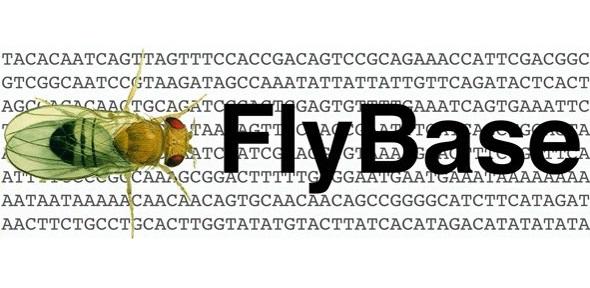 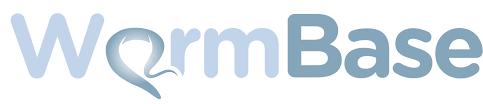 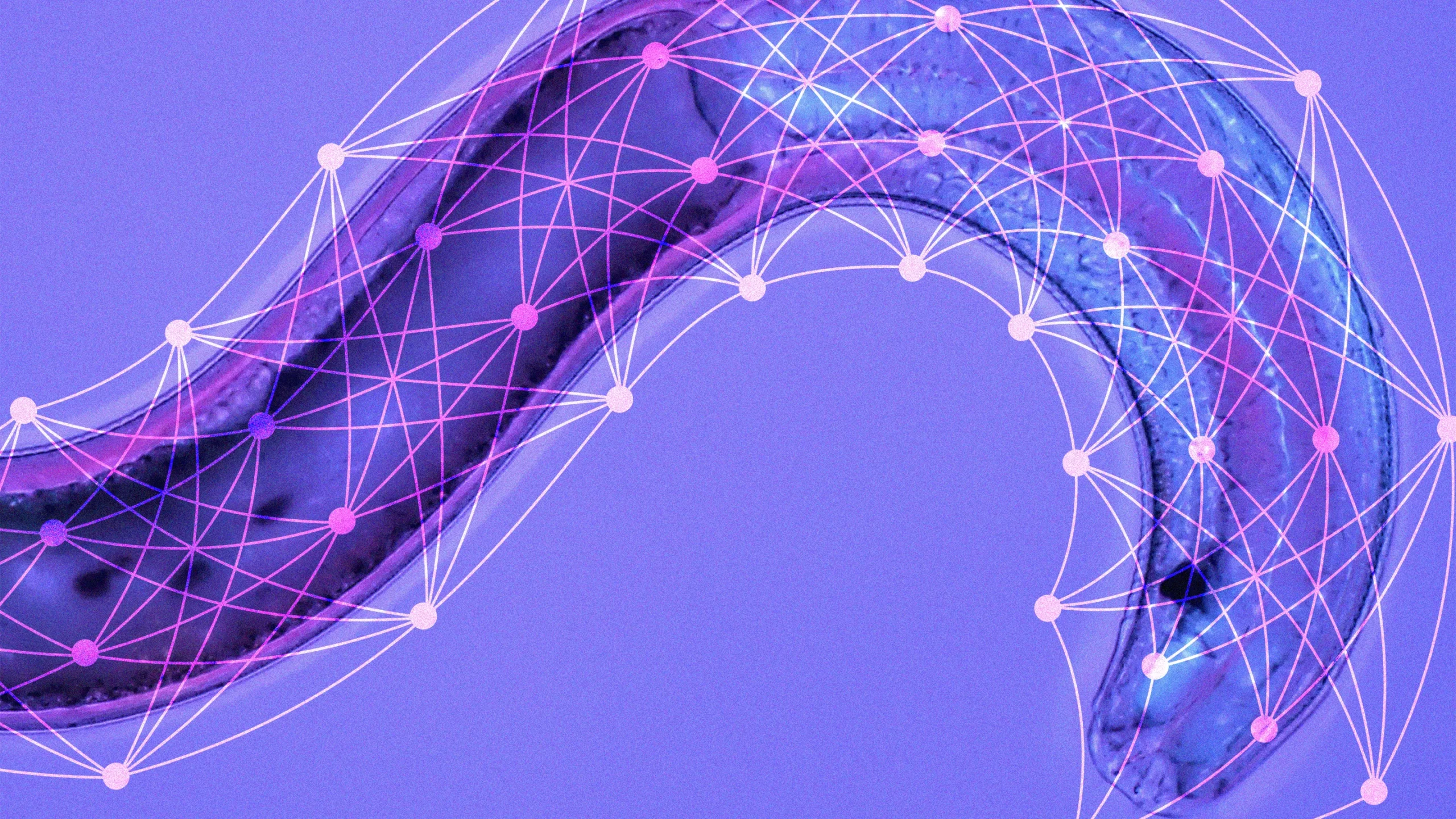 “Liquid” neural nets, based on a worm’s nervous system, can transform their underlying algorithms on the fly, giving them unprecedented speed and adaptability.
— Liquid Time-Constant Networks (2020)
Model Organisms
Organism	Neurons
Albert Einstein	86,000,000,000
Crow		1,500,000,000
Cat		760,000,000
Chicken		220,000,000
Bee		960,000
Ant		250,000
Zebrafish	200,000
Fruit Fly		150,000
Round worm	302
Yeast		0
What about… yeast?
Surely, I can’t be outsmarted by a micro-organism, right?
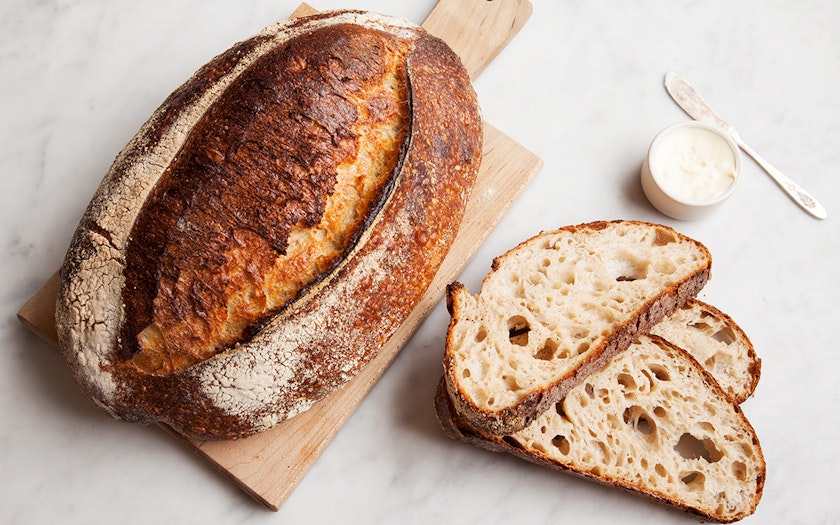 “Falling between order and chaos, the moment of complexity is the point at which self-organizing systems emerge to create new patterns of coherence and structures of relation.”
— The Moment of Complexity: Emerging Network Culture
Self Organizing Systems
Bread Based Algorithm
Flour 	= Fungible Tokens
Water 	= Liquid architecture
Salt 	= Non-Fungible Tokens
Yeast 	= User Interaction
Rise over time and then bake until set
Window to the World
Flour 	= Images
Water 	= Asynchronous architecture
Salt 	= Advertisements (NFT)
Yeast 	= Preference
Rise Train and then bake until set
Bread Based Algorithm
Flour 	= Images
Water 	= Asynchronous architecture
Salt 	= Advertisements
Yeast 	= Preference
Rise Train and then bake until set
Architectural Deep Dive:Window to the World
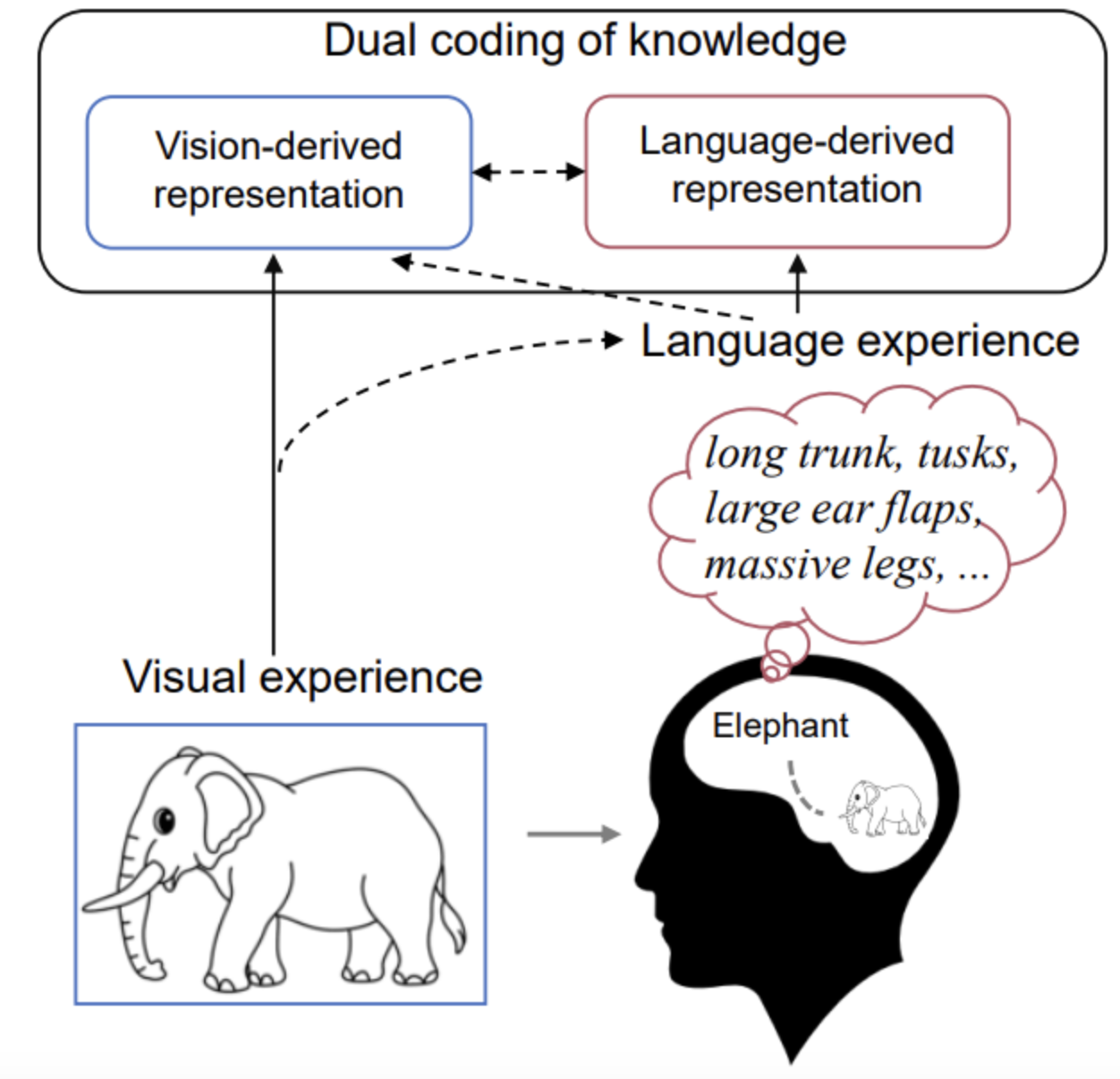 Decoding Visual Neural Representations by Multimodal Learning of Brain-Visual Linguistic Features (2023)
https://arxiv.org/pdf/2210.06756.pdf
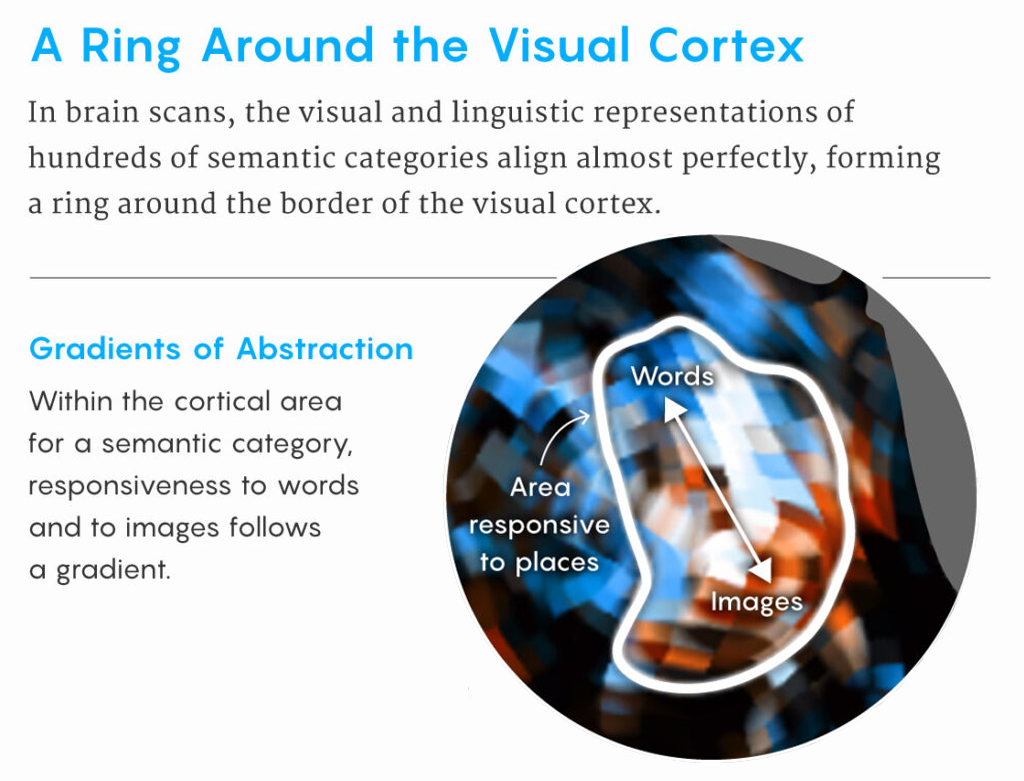 Visual and Linguistic Semantic Representations are Aligned at the Border of Human Visual Cortex (2021)
https://www.nature.com/articles/s41593-021-00921-6
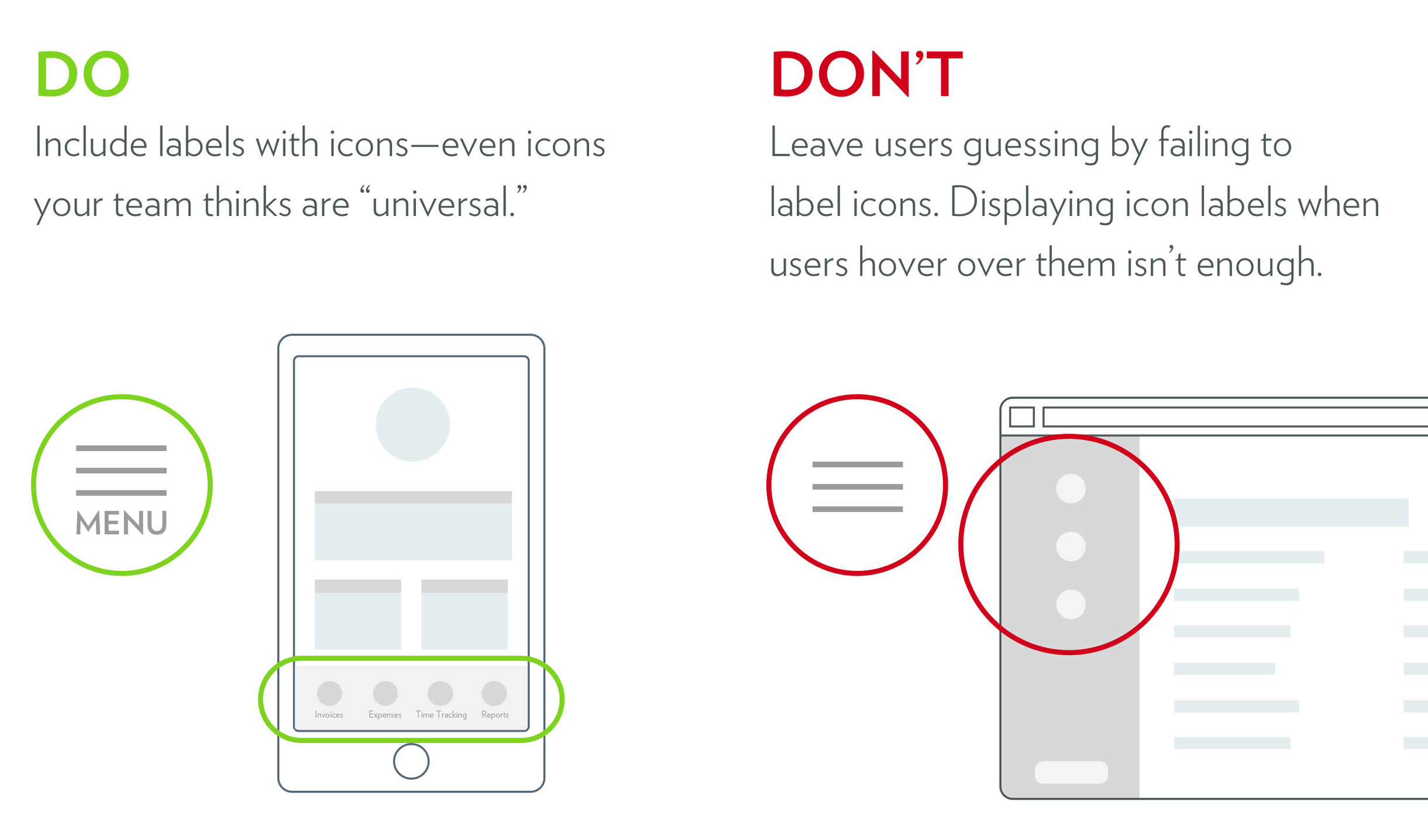 Decoding Visual Neural Representations by Multimodal Learning of Brain-Visual Linguistic Features (2023)
https://arxiv.org/pdf/2210.06756.pdf
Sensory information encoded by humans and other organisms is generally presumed to be as accurate as their biological limitations allow. 

However, perhaps counterintuitively, accurate sensory representations may not necessarily maximize the organism’s chances of survival. Behavioral experiments in humans revealed that sensory encoding strategies are flexibly adapted to promote fitness maximization.
Sensory Perception Relies on Fitness-Maximizing Codes (2023)https://www.nature.com/articles/s41562-023-01584-y
Preference = Fitness
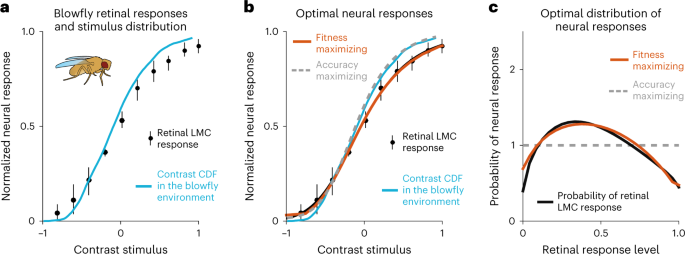 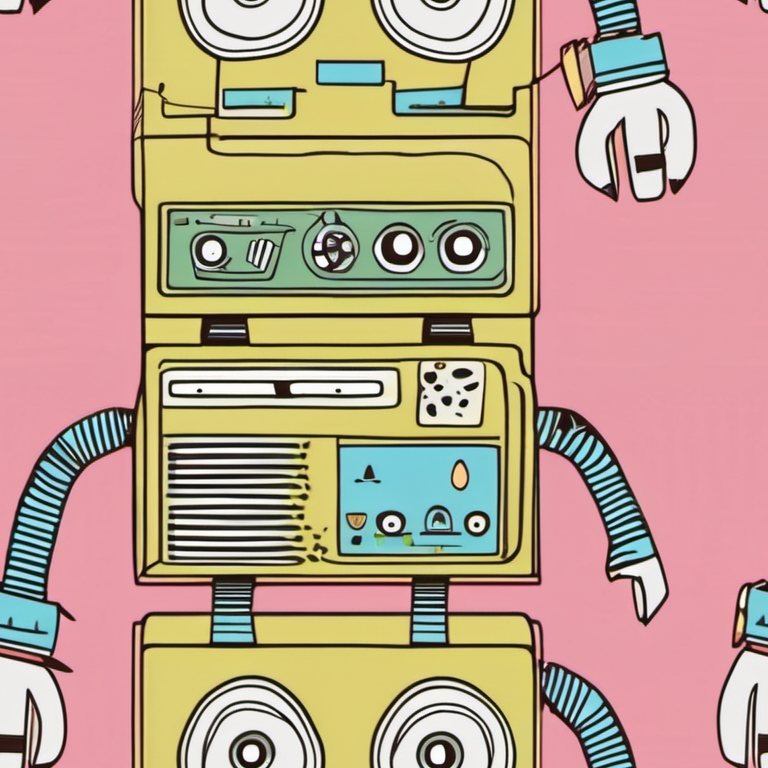 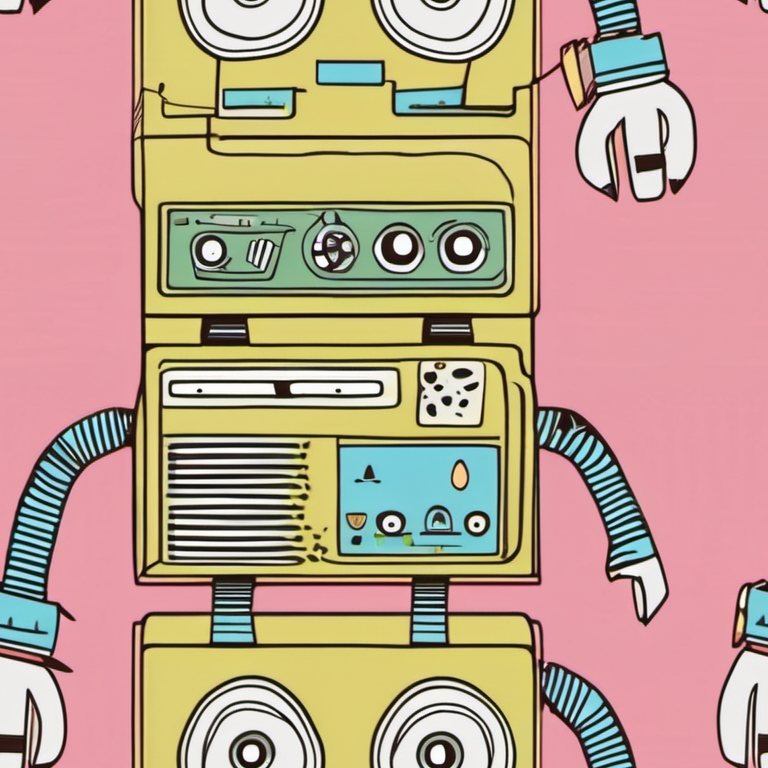 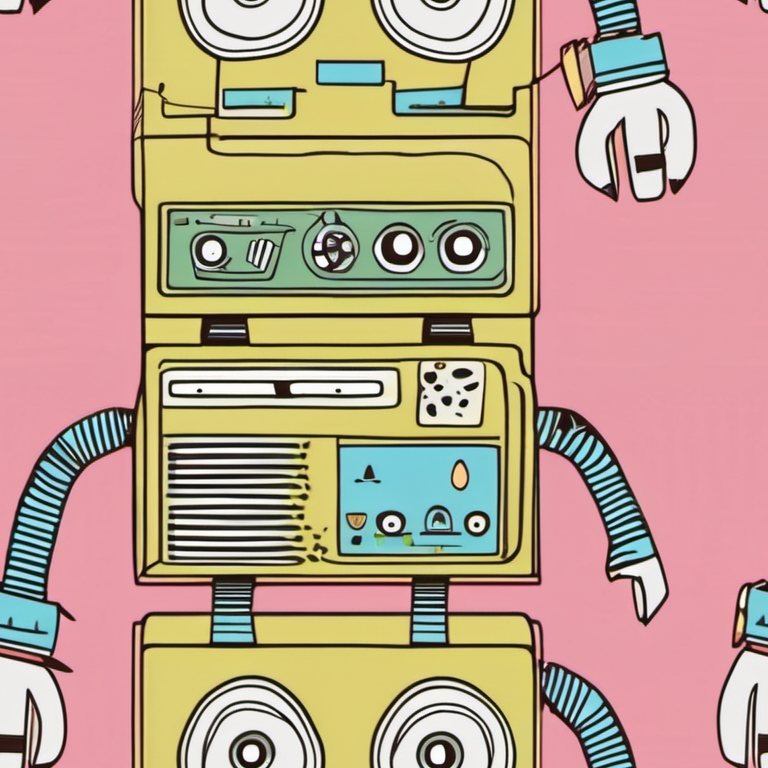 “You’re not going to beat centralized AI with more centralized AI.”
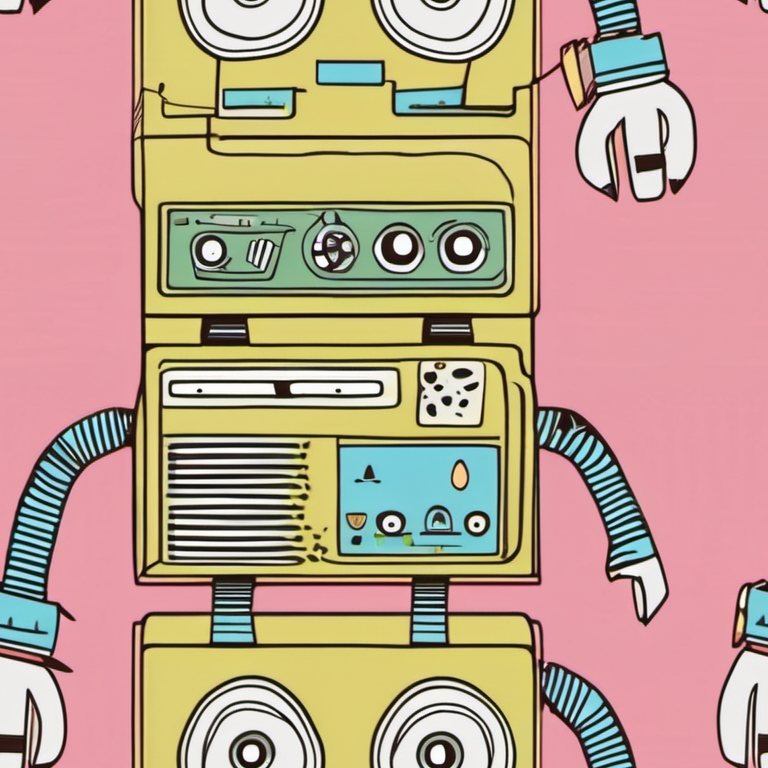 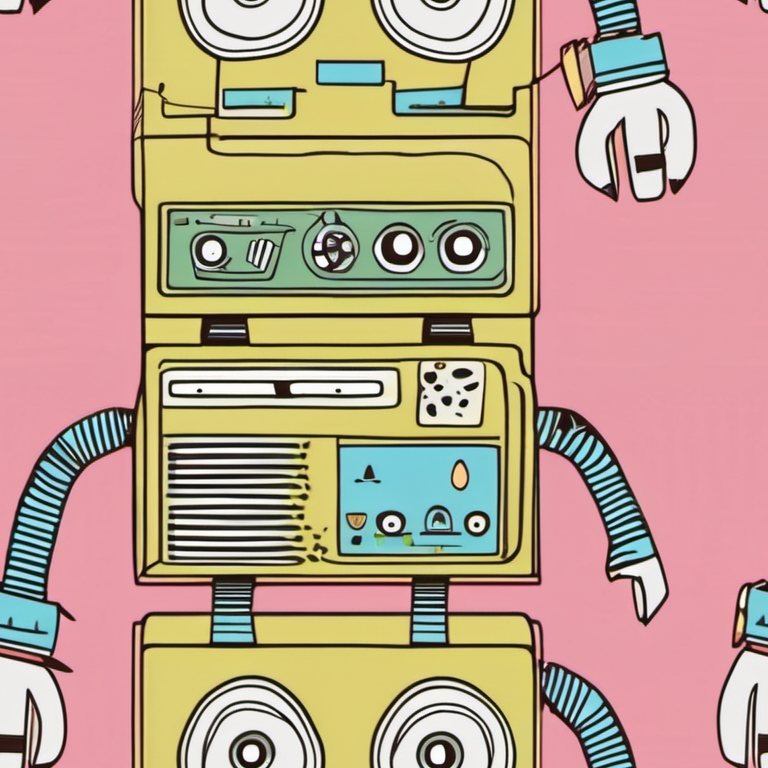 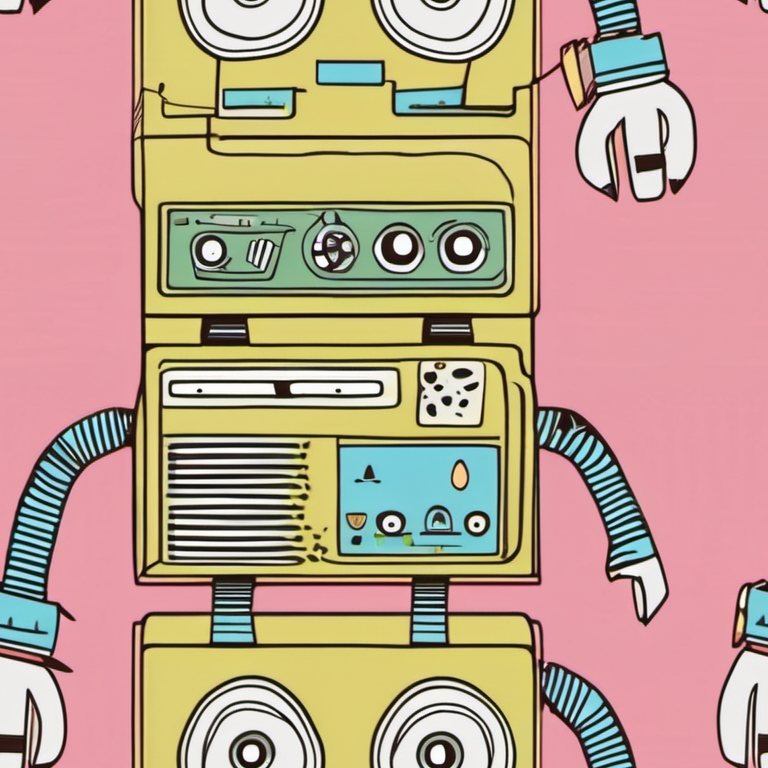 — Emad Mostaque, former CEO of Stability AI, March 22, 2024
Distributed REST Architecture
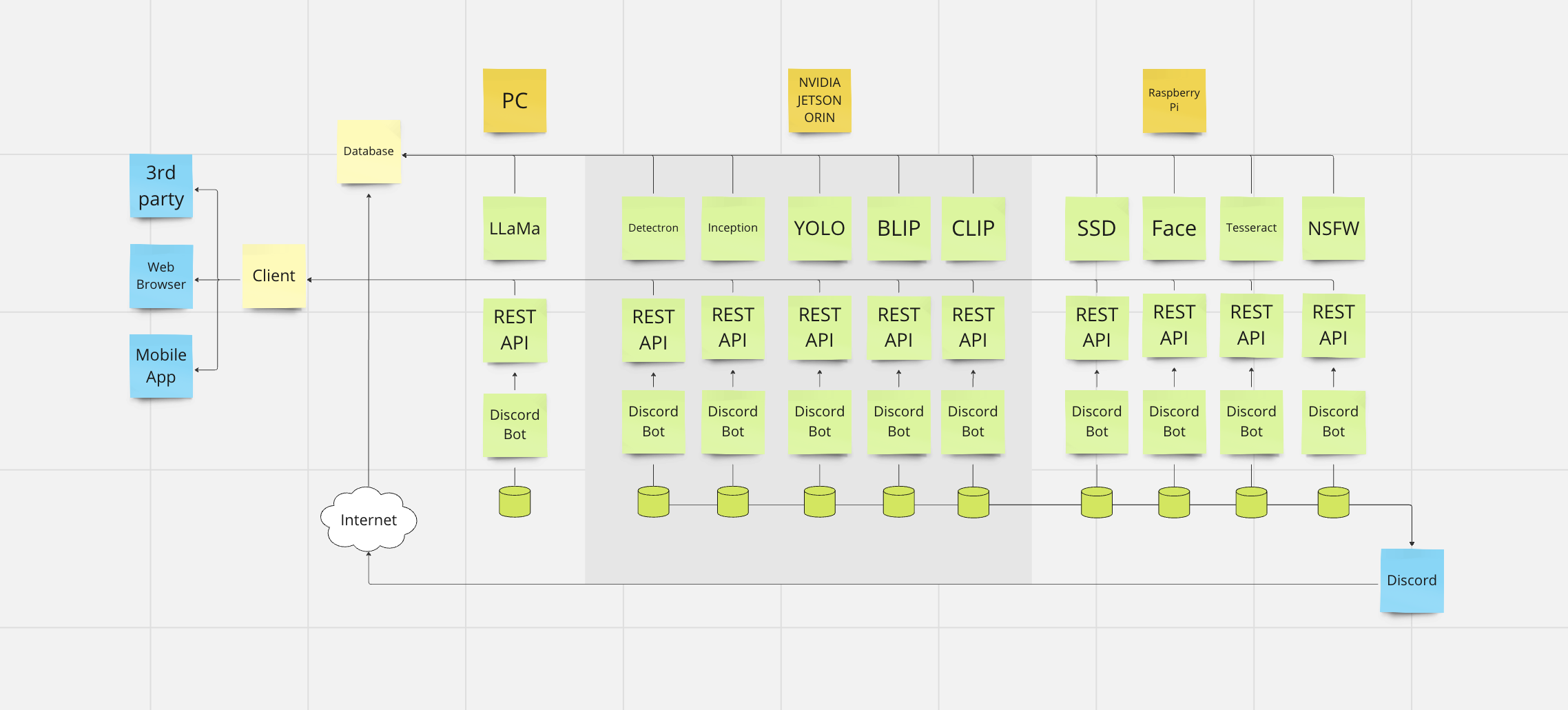 Software
TechnologyStack
Python
Torch
TensorFlow
CSS
JavaScript
HTML
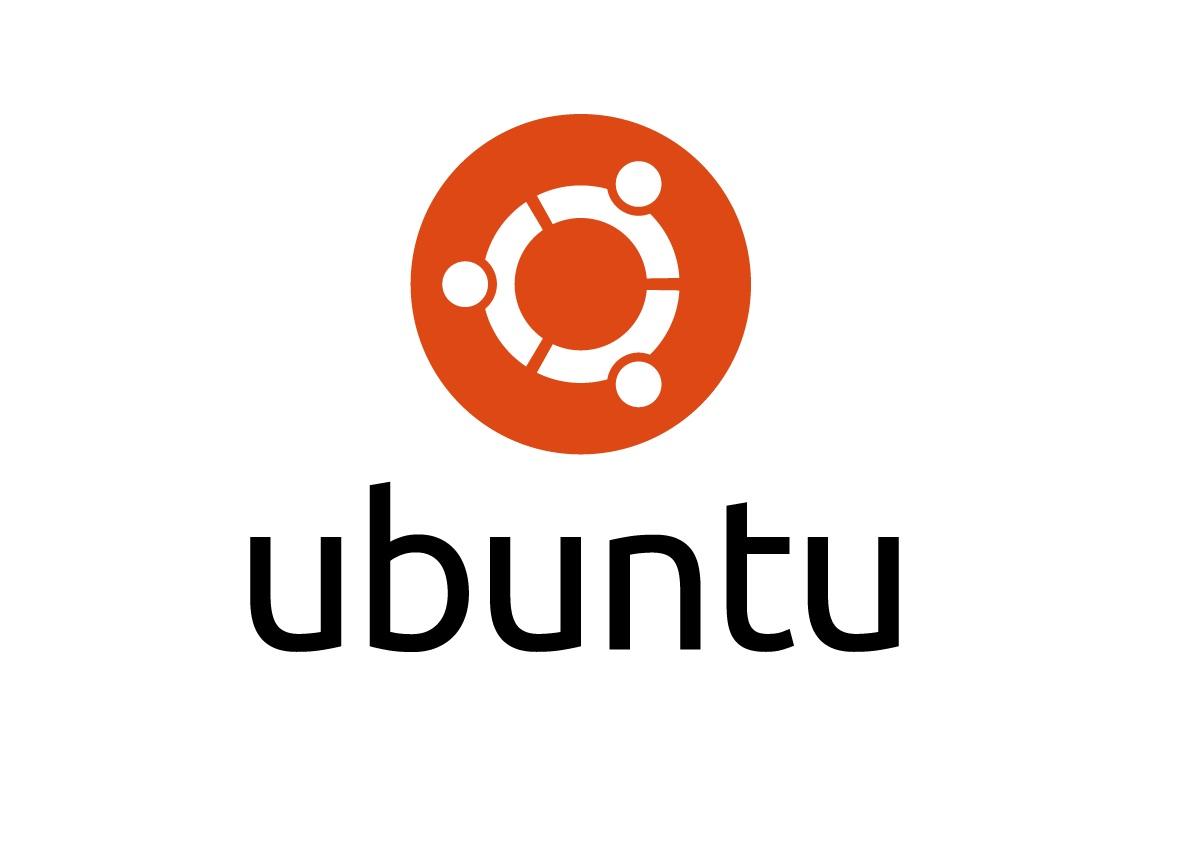 NodeJS
PHP (Proxy)
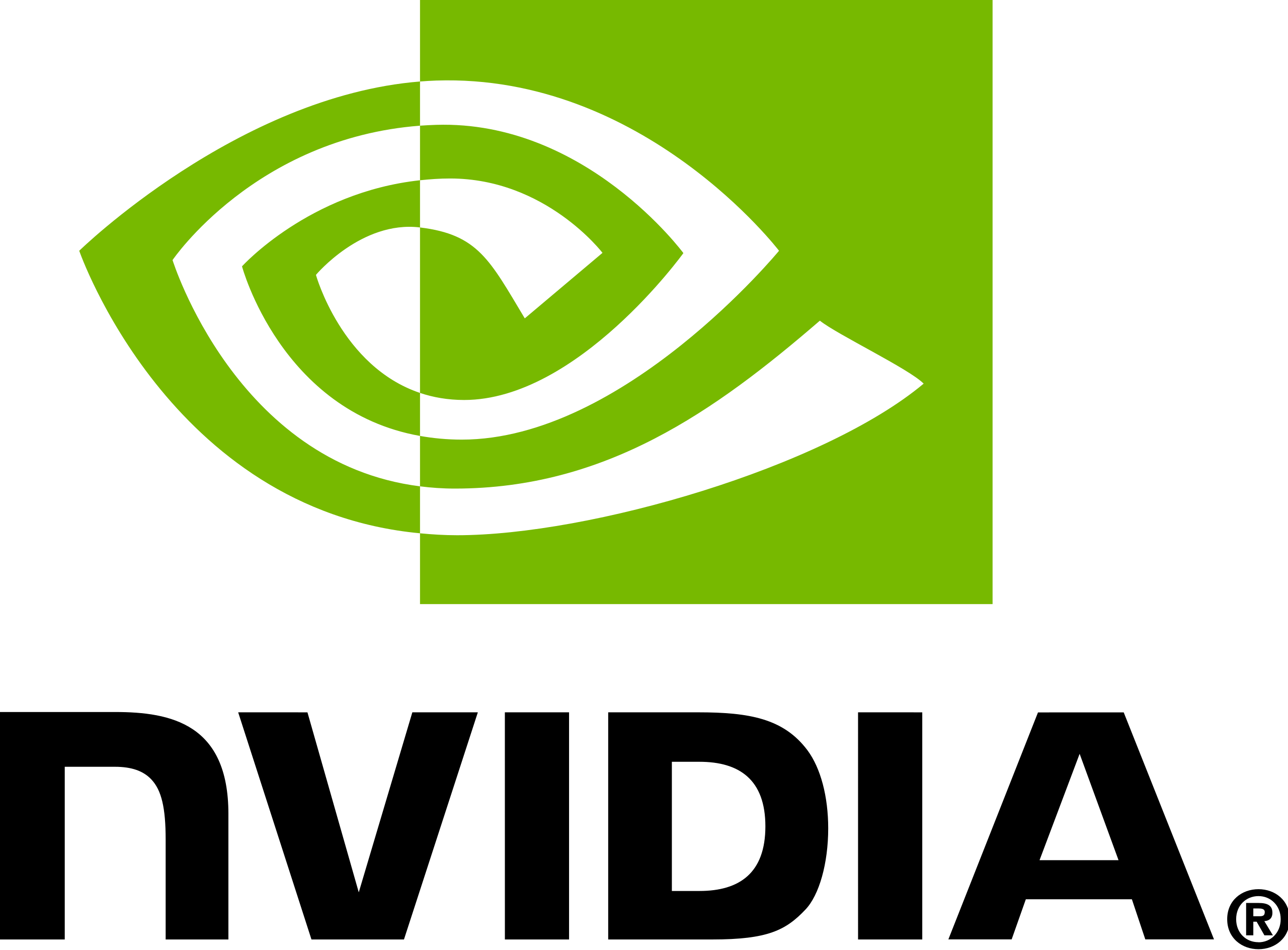 Bash
Hardware (cloud)
RTX 6000
3090ti
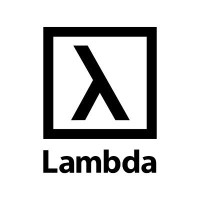 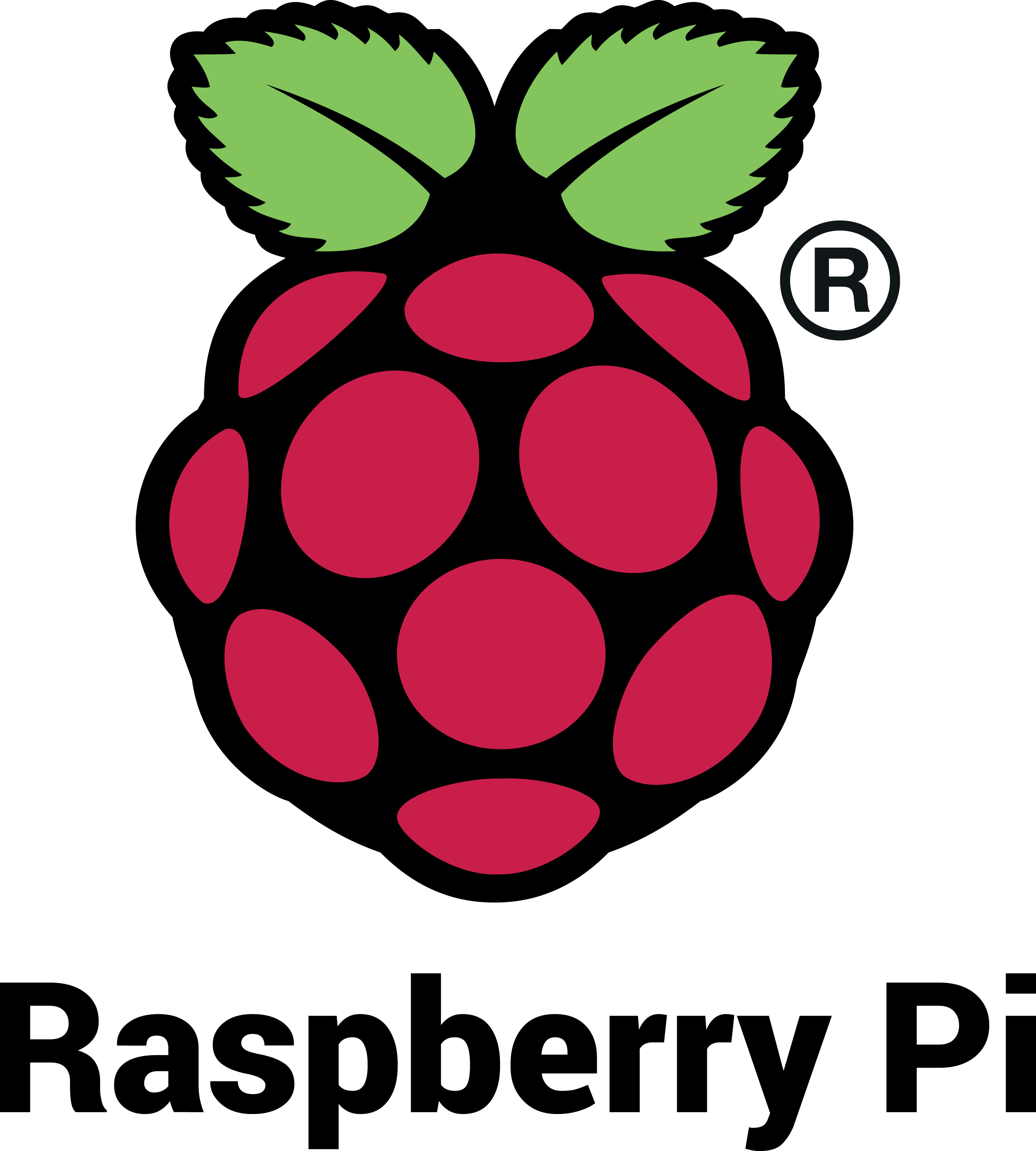 Edge Computing
Raspberry Pi (6)
Jetson Orin (5)
Liquid Architecture
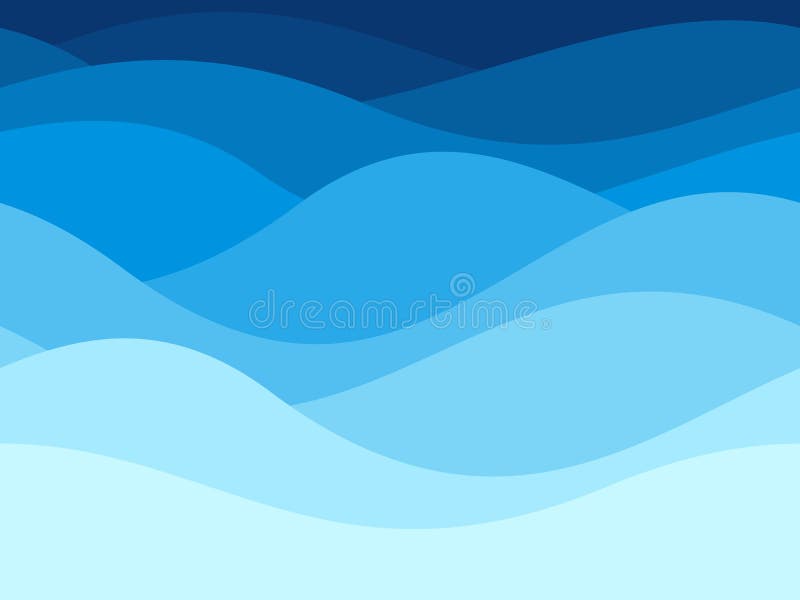 Capacity
Add Copies of Existing Bots
Add new bots or training sets to the network
Capability
Works Cited (2021-2023)
Decision Tree Algorithm Considering Distances Between Classes (2022)
https://ieeexplore.ieee.org/document/9810212

Visual and Linguistic Semantic Representations are Aligned at the Border of Human Visual Cortex (2021)
https://www.nature.com/articles/s41593-021-00921-6

Decoding Visual Neural Representations by Multimodal Learning of Brain-Visual Linguistic Features (2023)
https://arxiv.org/pdf/2210.06756.pdf

Sensory Perception Relies on Fitness-Maximizing Codes (2023)
https://www.nature.com/articles/s41562-023-01584-y
Unconventional Works Cited (1941-2001)
The Garden of Forking Paths (1941)
Jorge Luis Borges

Computing Machinery and Intelligence (1950)
Alan Turing

Leverage Points: Places to Intervene in a System (1997)
Donella Meadows

The Bread Baker’s Apprentice (2001)
Peter Rheinhardt